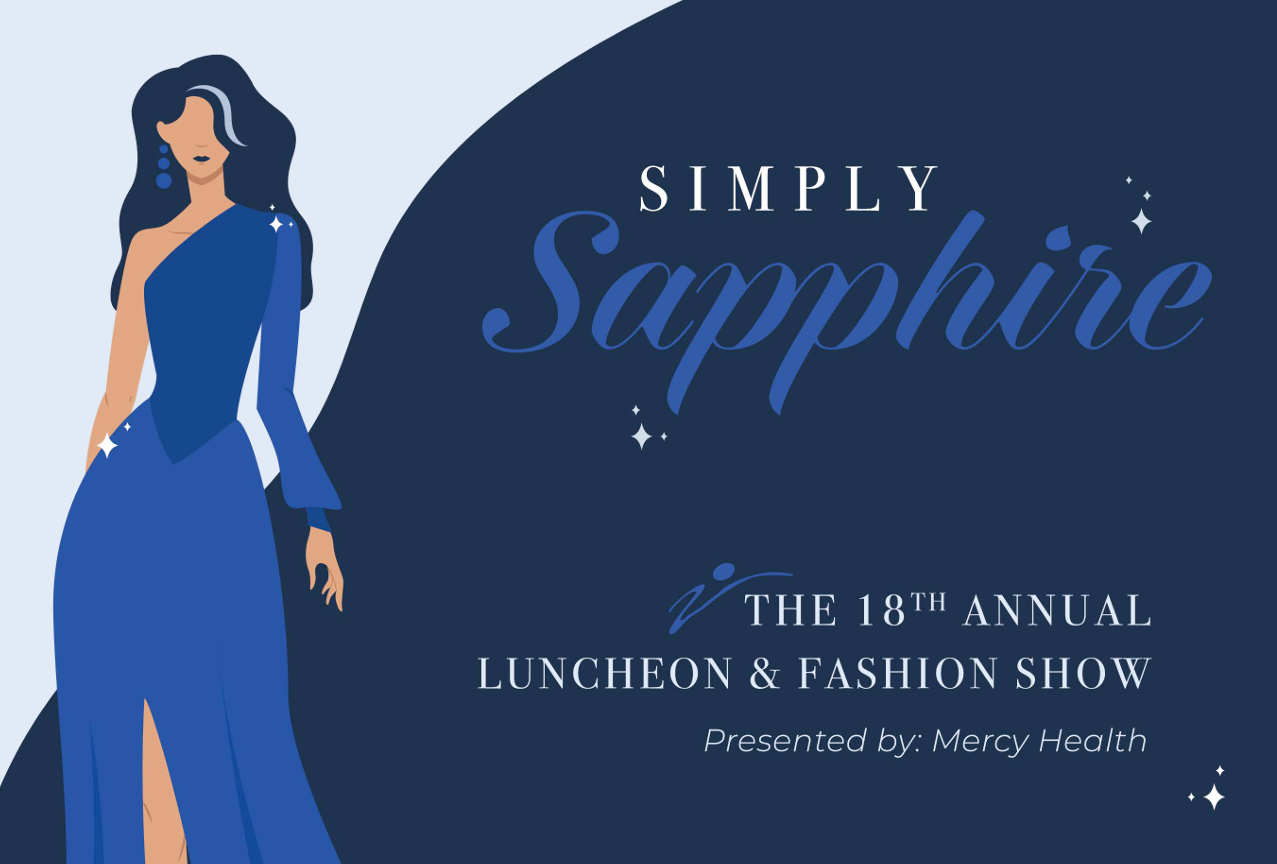 The Victory Center’s mission is to provide hope and support to  cancer patients, survivors, and those closest to them. All of our services are free-of-charge thanks to the generosity of people like you!
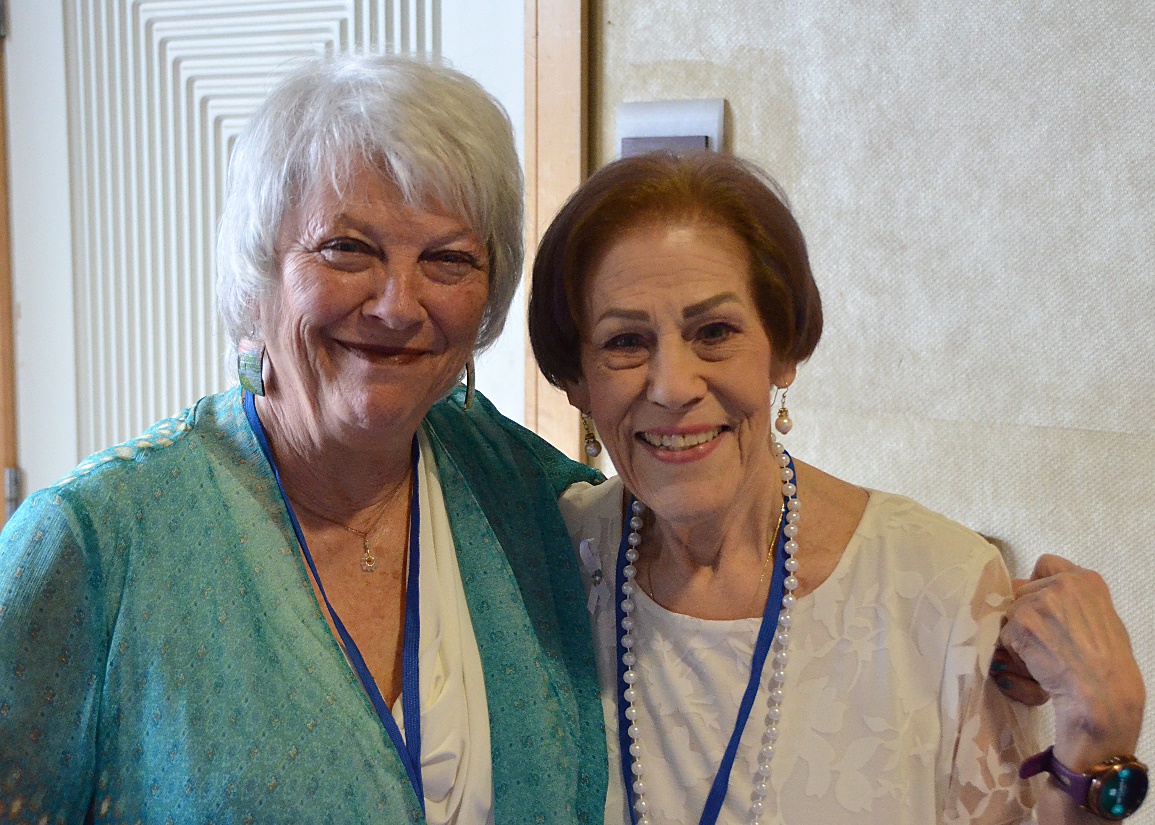 Presented by
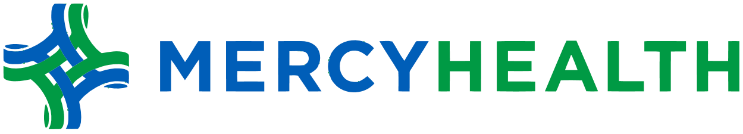 A SPECIAL THANK YOU TO OUR
Presenting Sponsor
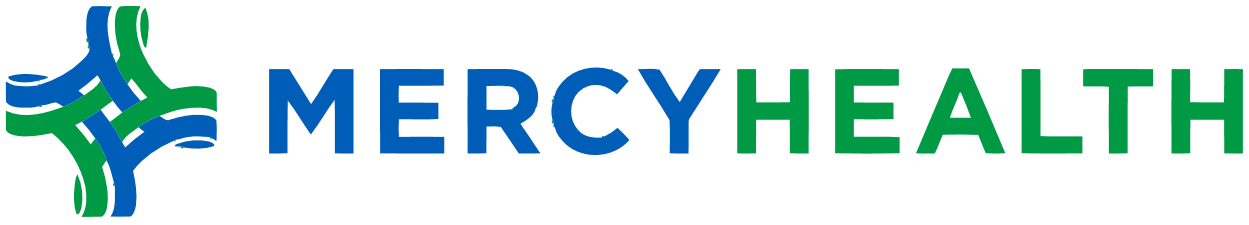 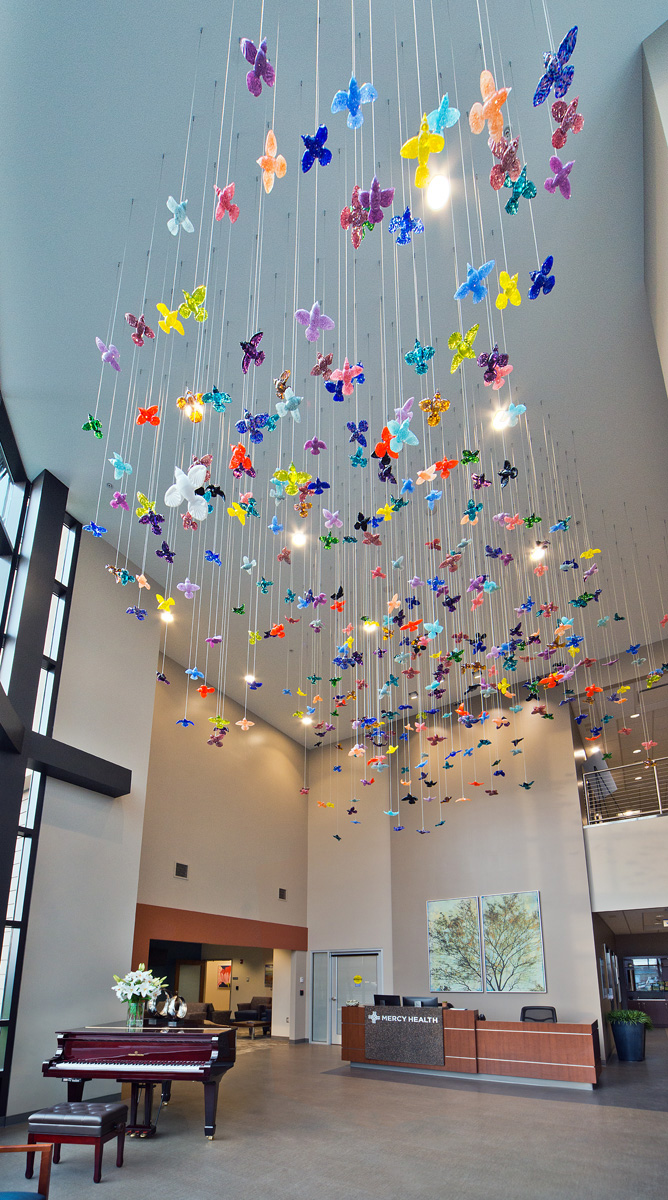 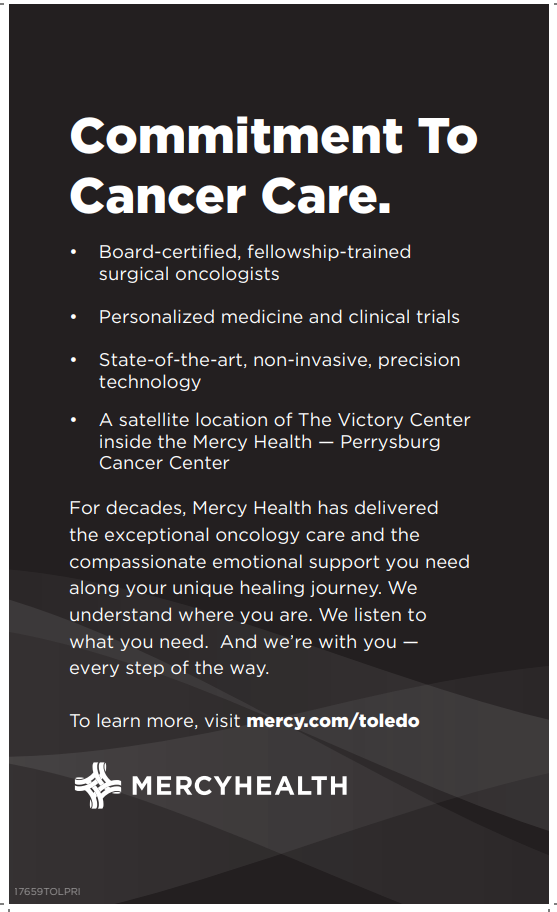 Thank you!
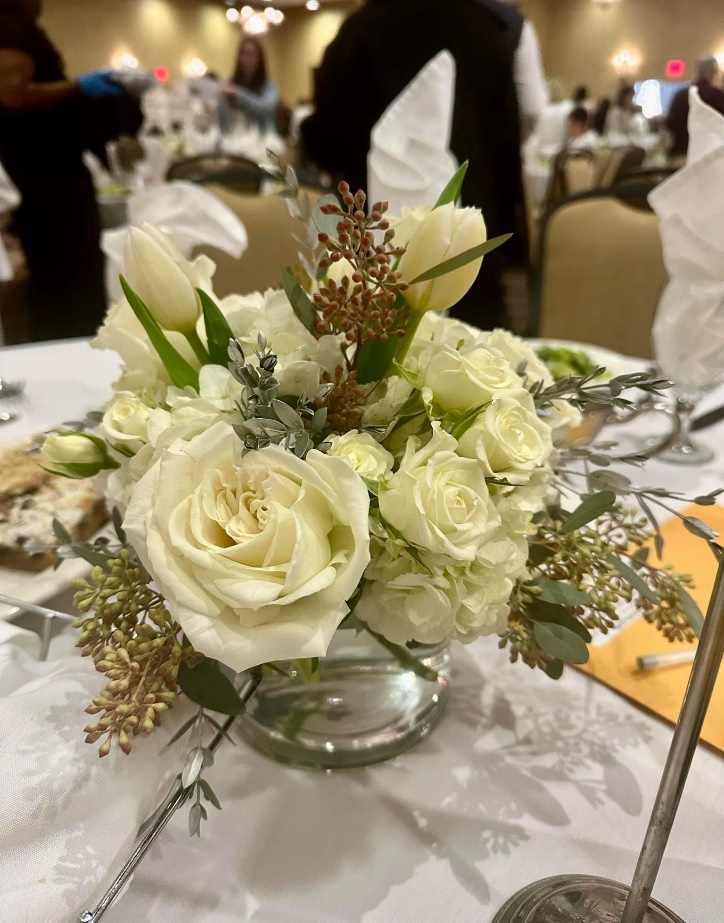 Bartz Viviano for the beautiful, fresh floral centerpieces! Today’s flowers are available to purchase for just $30. Please pay at the Credit Card table in the lobby following the show!
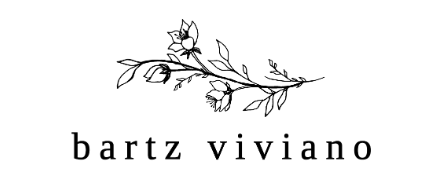 Presented by
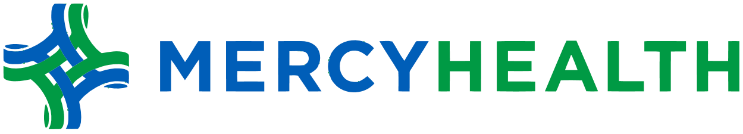 Have you purchased your mystery earrings yet?
C Sterling Jewelers generously donated a pair of 14K white gold, natural diamond and sapphire earrings valued at over $2,200  for one lucky winner! Everyone else gets a beautiful pair of faux sapphire and diamond earrings. Only 350 pair available!
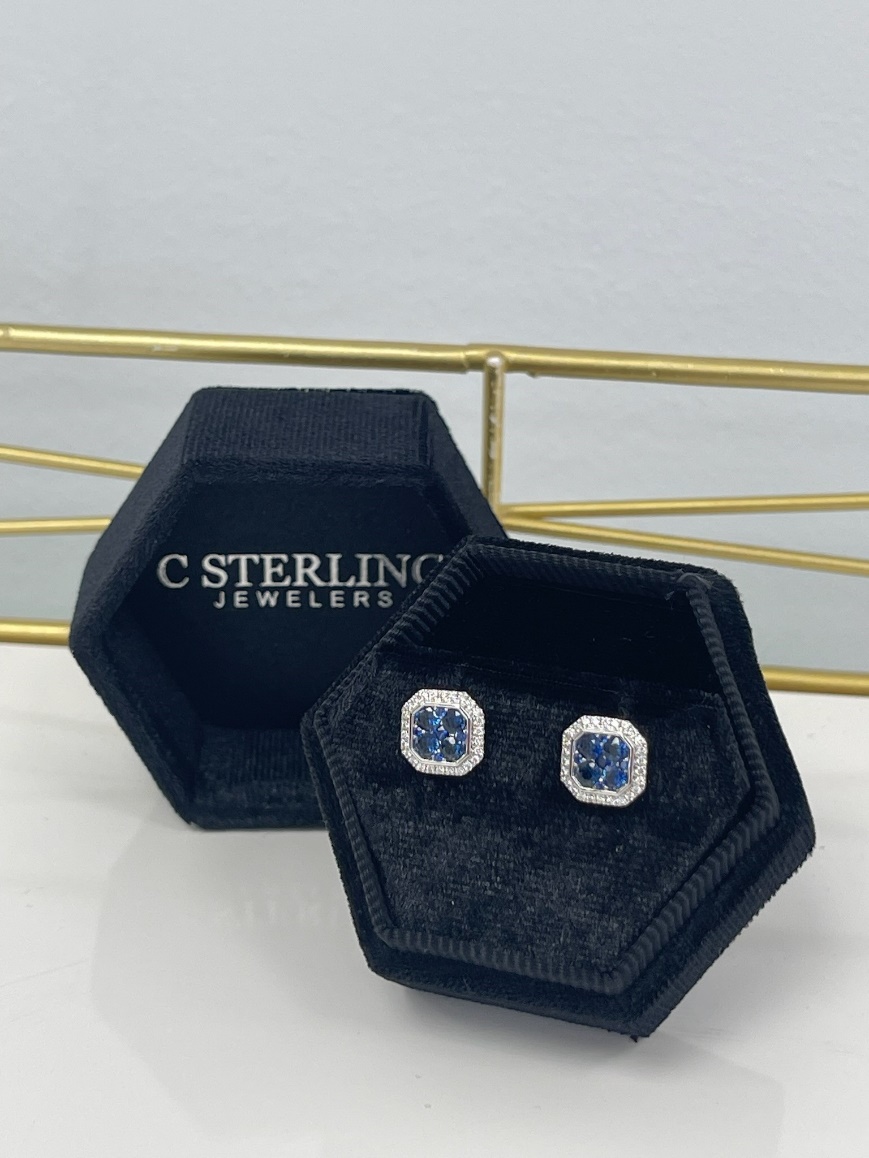 Look for THIS box!
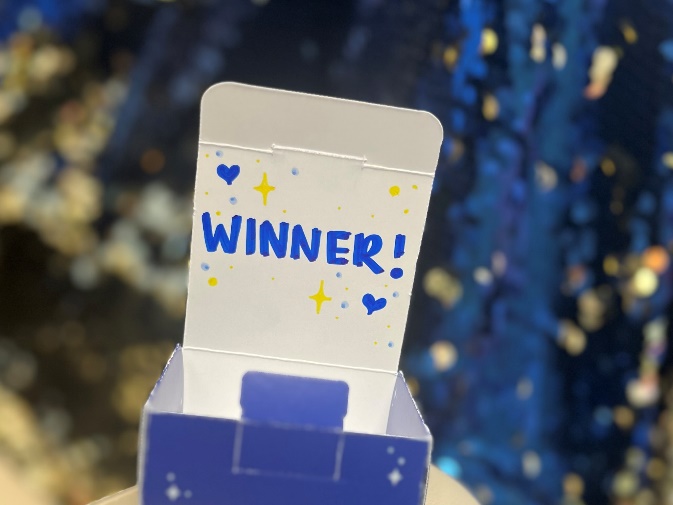 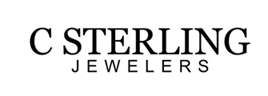 Presented by
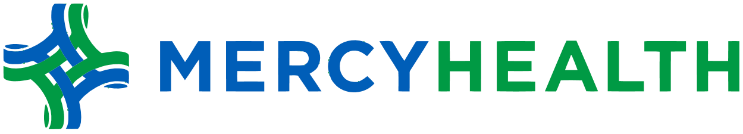 A SPECIAL THANK YOU TO OUR
Fashionista Sponsor
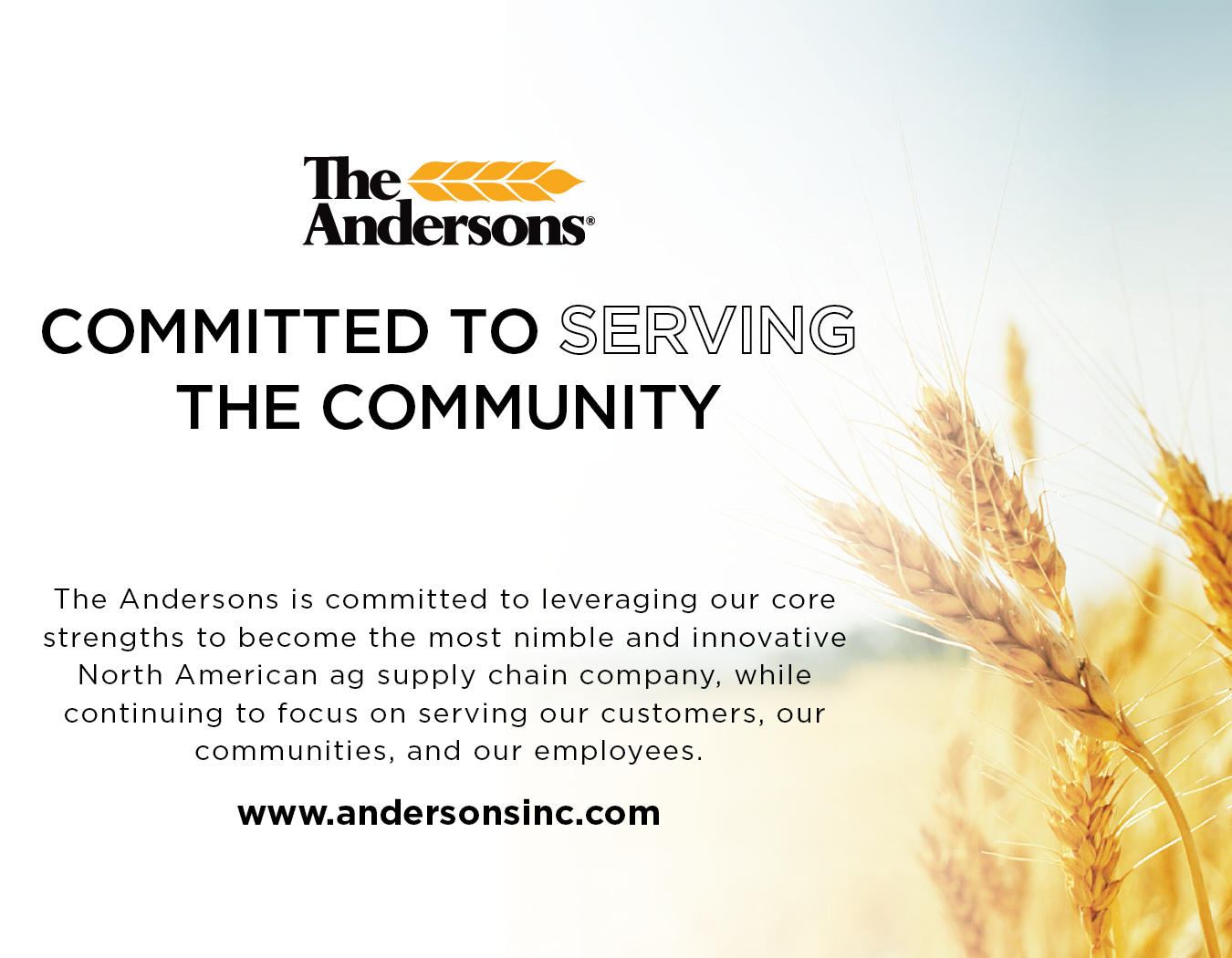 Raffle baskets CLOSE at 12:15 PM
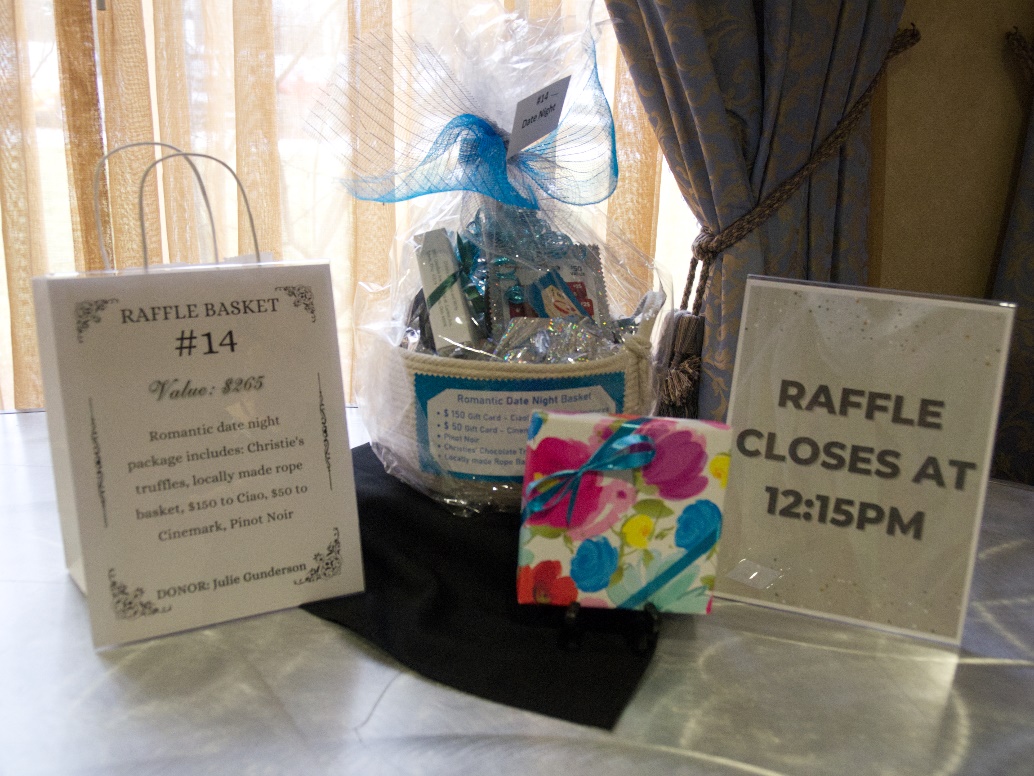 Presented by
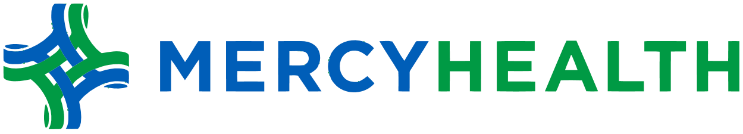 Meet today’s Featured Survivor Models
Seth Bidlack
Michael Frankhouse
Heather Ogdahl
Charlotte Savage
Mona Shousher
Cindy Siler
Julie Snyder
Ren Watkins
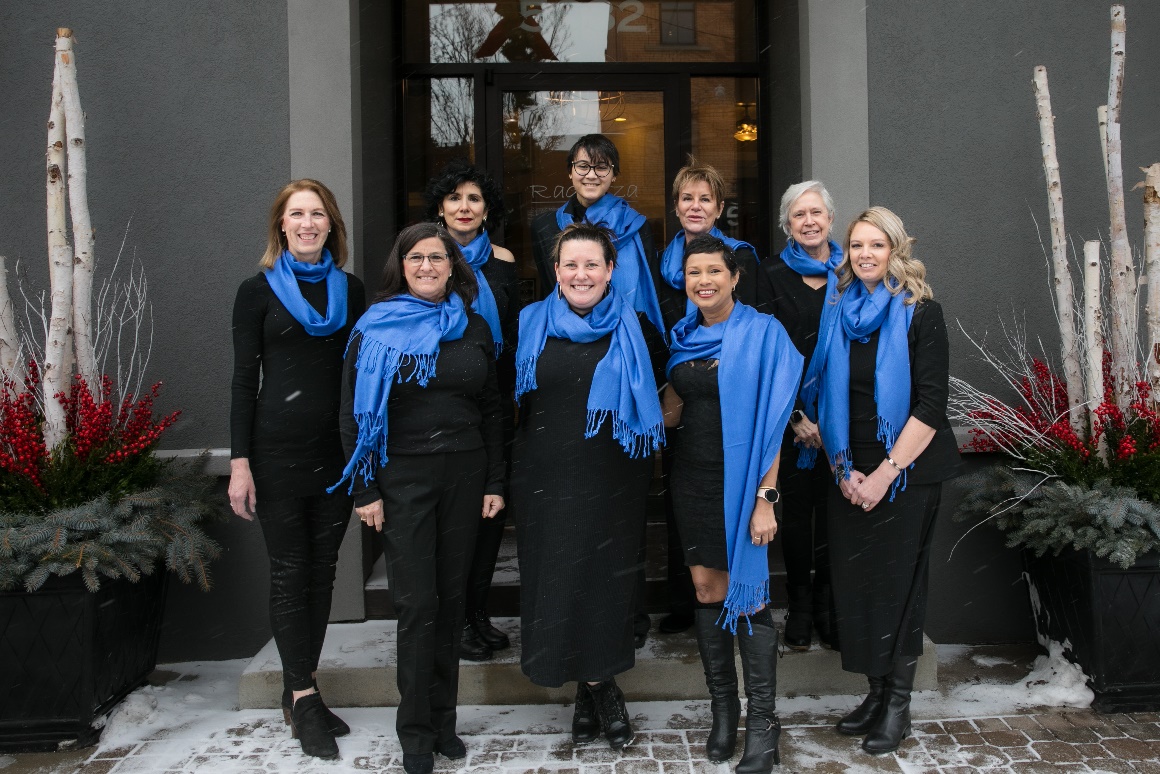 Presented by
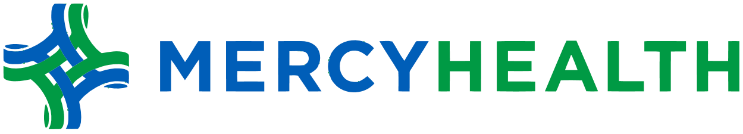 Today’s Boutiques
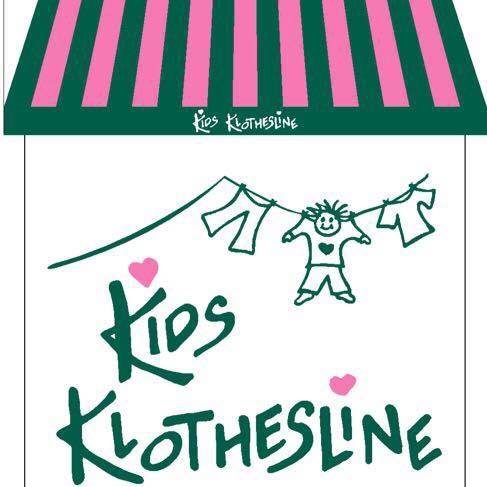 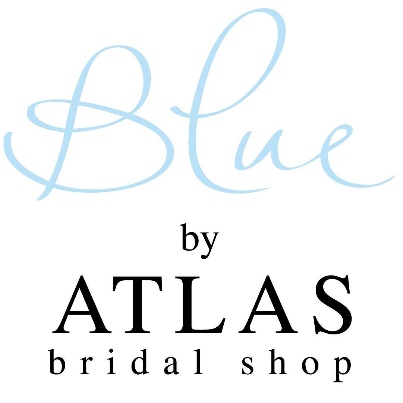 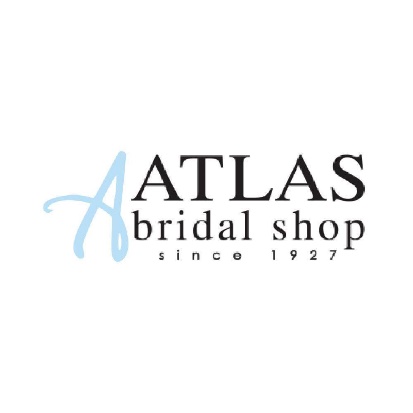 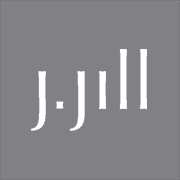 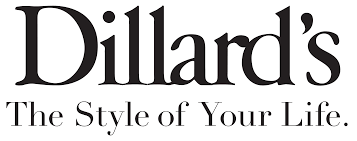 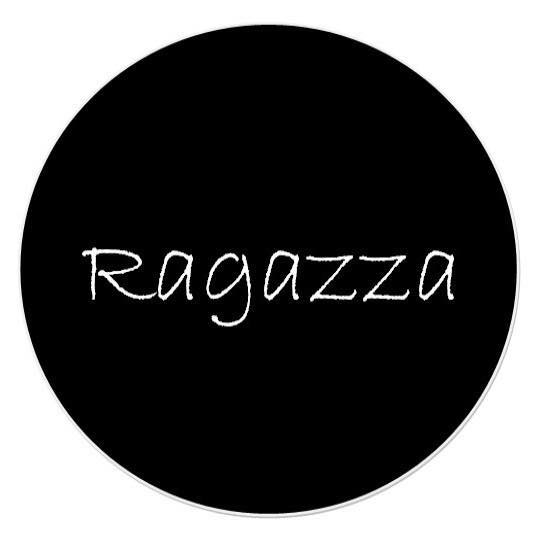 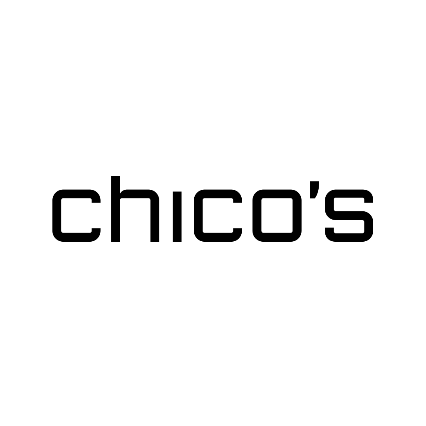 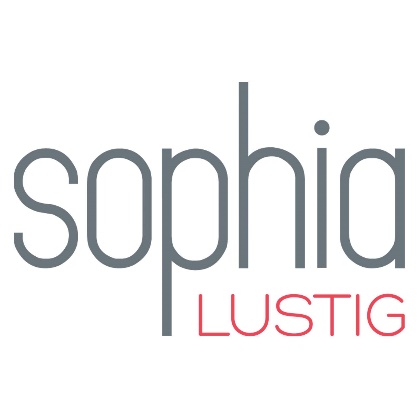 Presented by
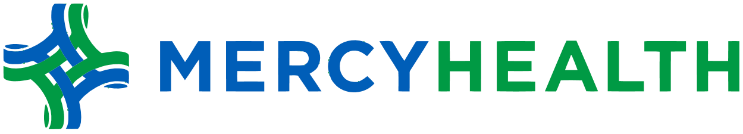 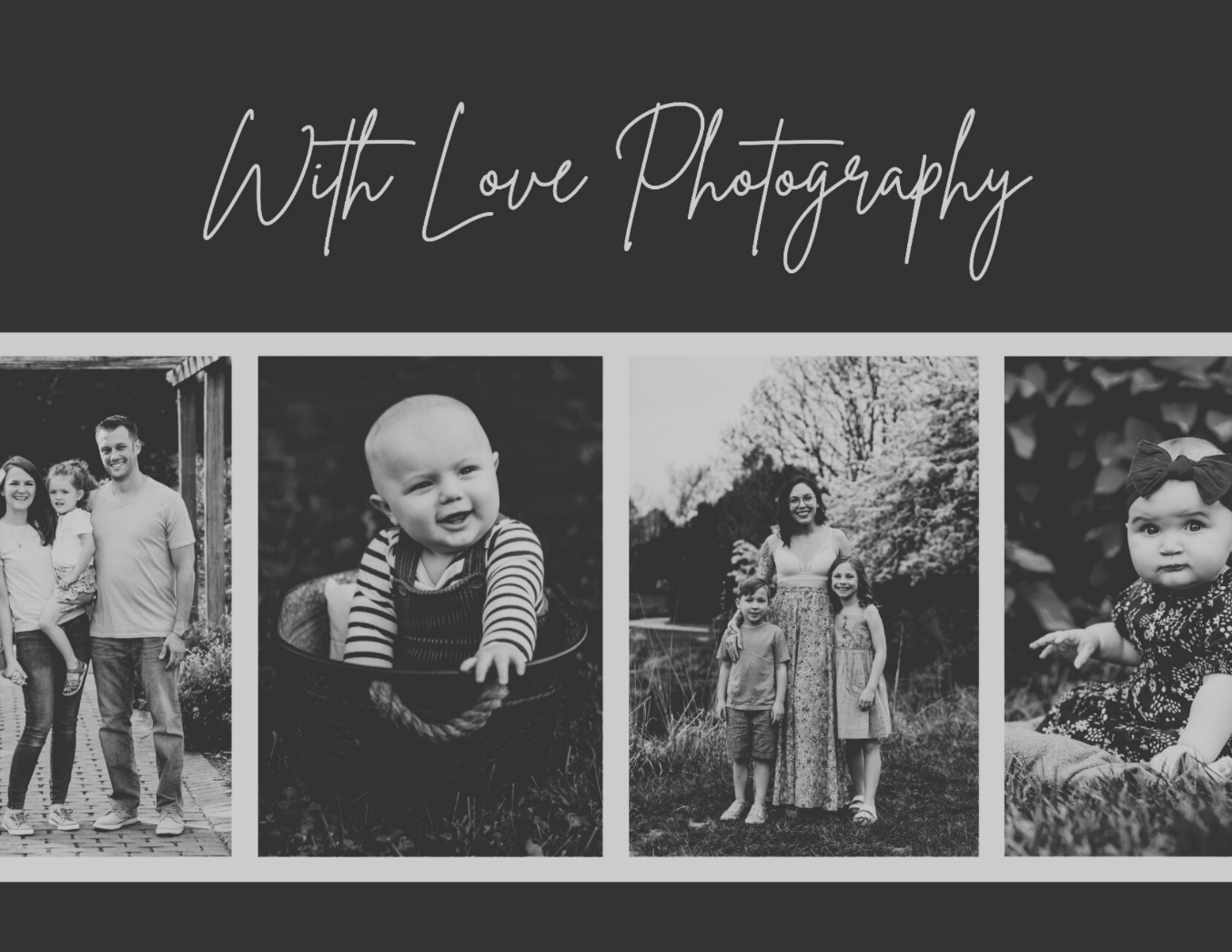 Door Prize tickets can be entered to win a $500 portrait session, compliments of With Love Photography. One entry per sheet of raffle tickets purchased.
Presented by
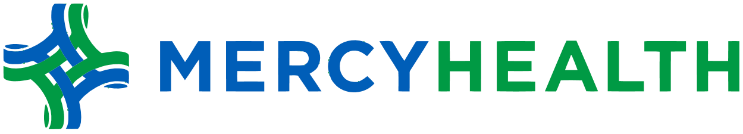 A SPECIAL THANK YOU TO OUR
Catwalk Sponsors
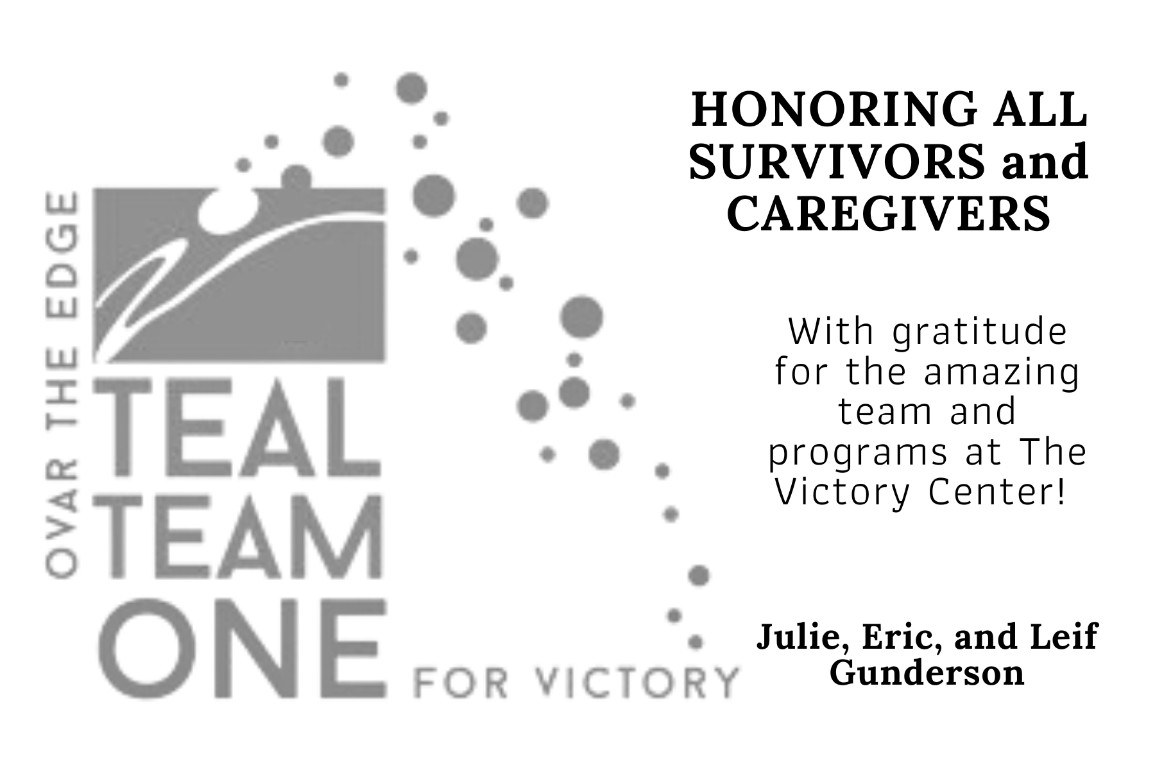 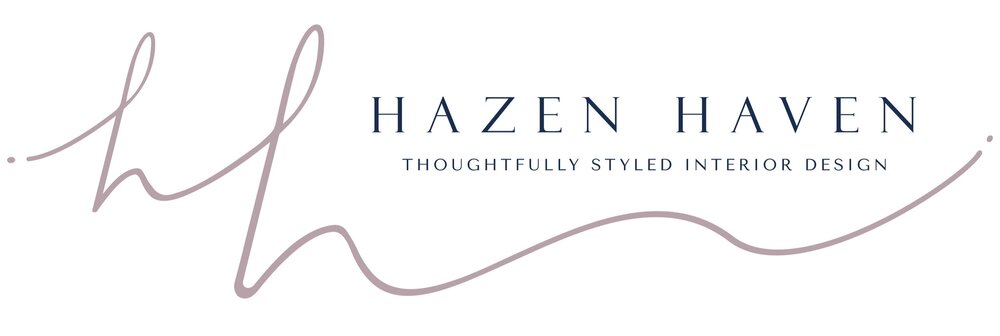 Buy your Victory Sweepstakes Tickets!
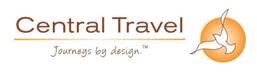 1st Prize is a $3,000 voucher with Central Travel!
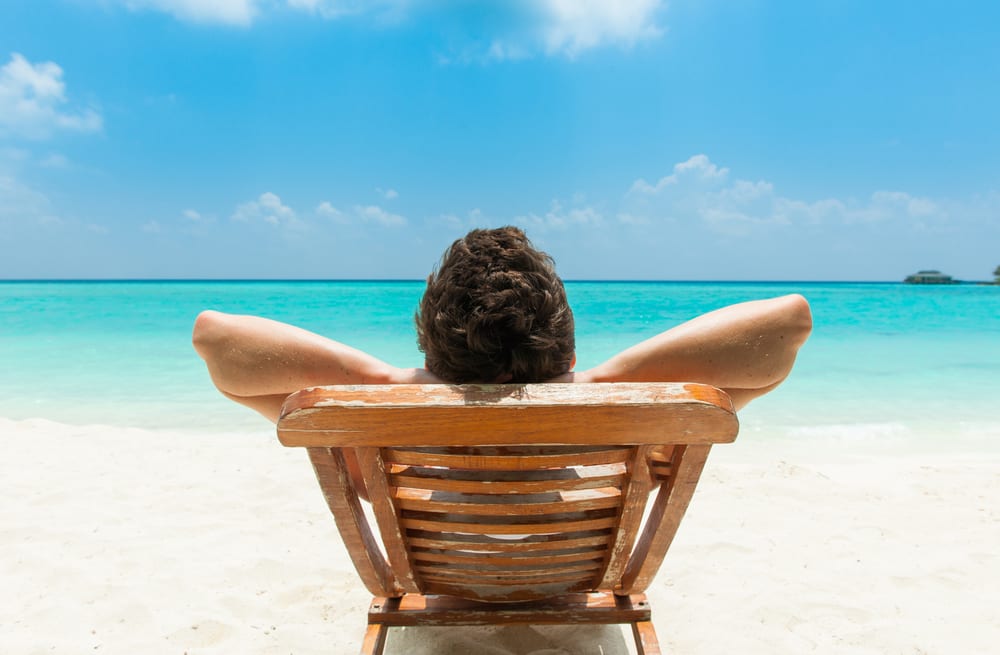 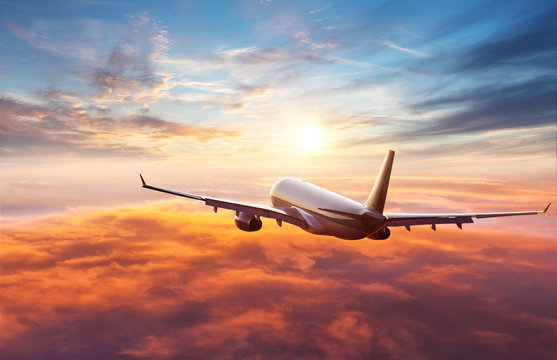 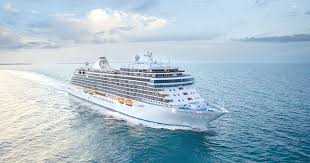 $20
Presented by
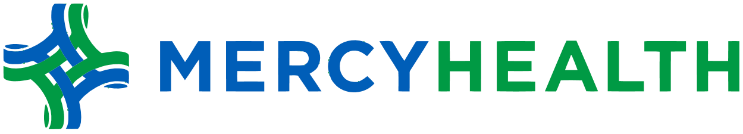 Buy your Victory Sweepstakes Tickets!
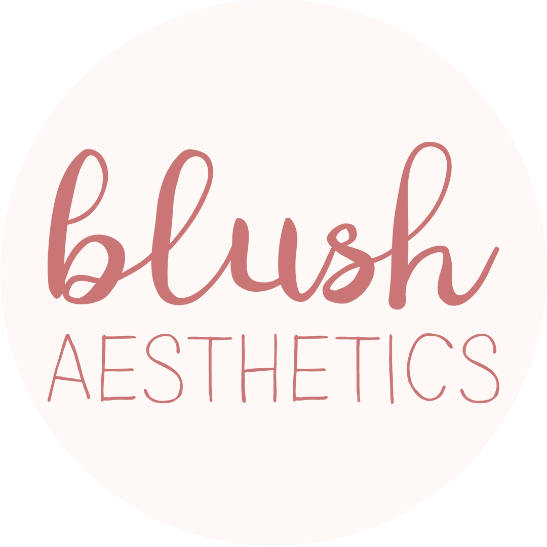 2nd Prize

Professional laser treatment & skincare products
$20
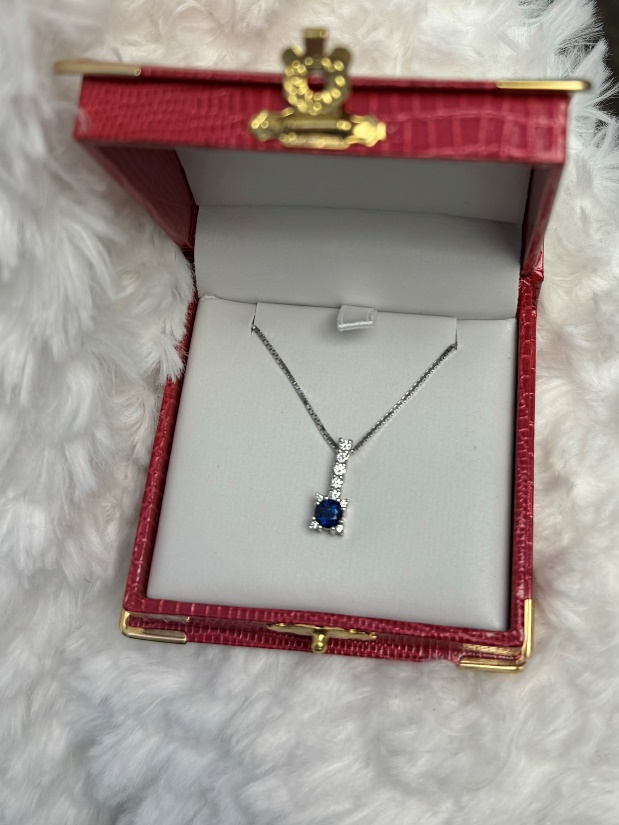 3rd Prize

Sapphire & diamond necklace
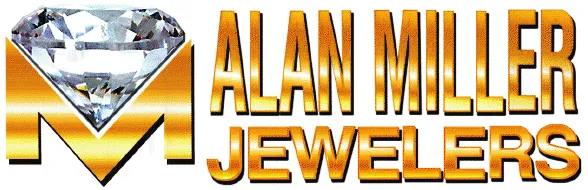 Presented by
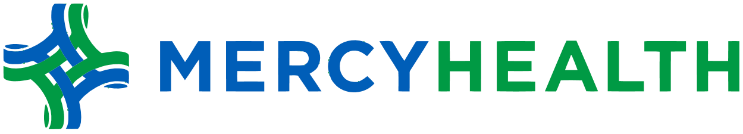 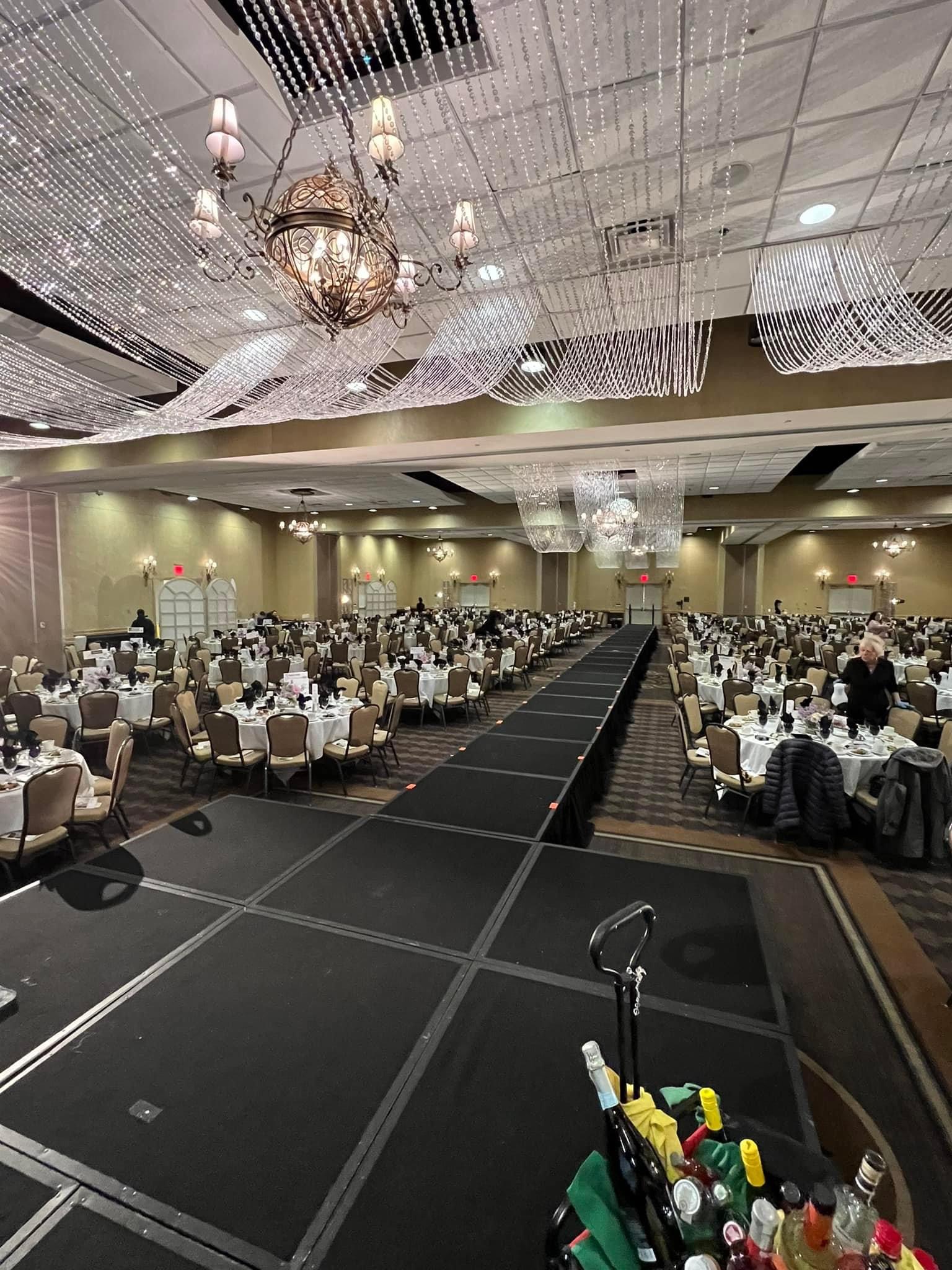 Stunning lobby & ballroom décor by:
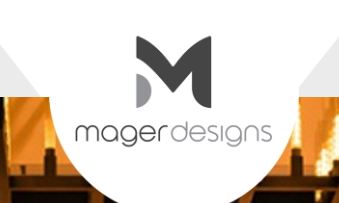 Presented by
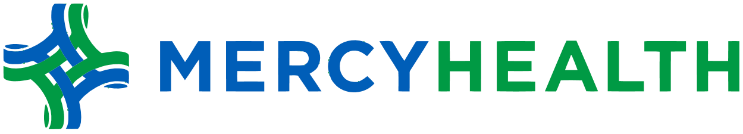 A Special Thank You To Our
Planning Committee!
Sally Baas
Dianne Barndt
Melissa Chevalier
Vicki Fesh
Becky Johnson
Jackie Klempner
Michele Kress
MaryAnn Mills
Mona Qaimari
Brie Rapp
Kimberly Rosinski
Connie Spevak
Katrina Trombley
Cheryl Walter
Ren Watkins
Jane Wurth
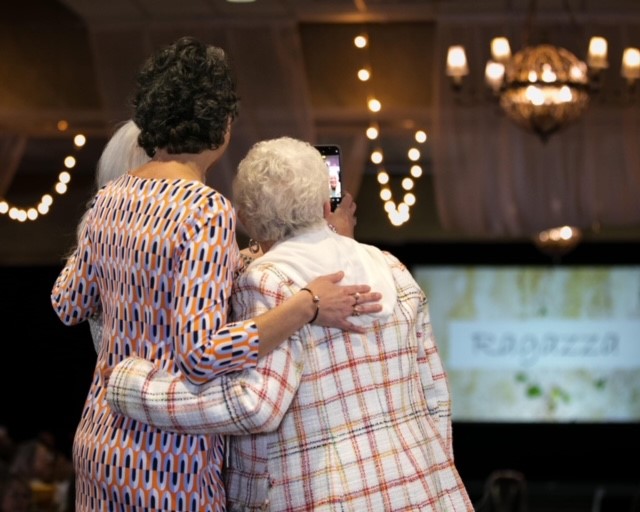 Presented by
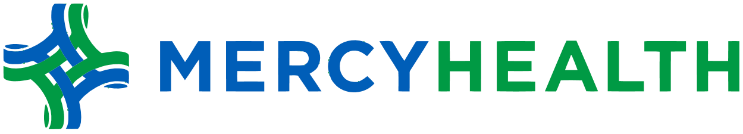 A Special Thank You To Today’s Table Display Sponsors:
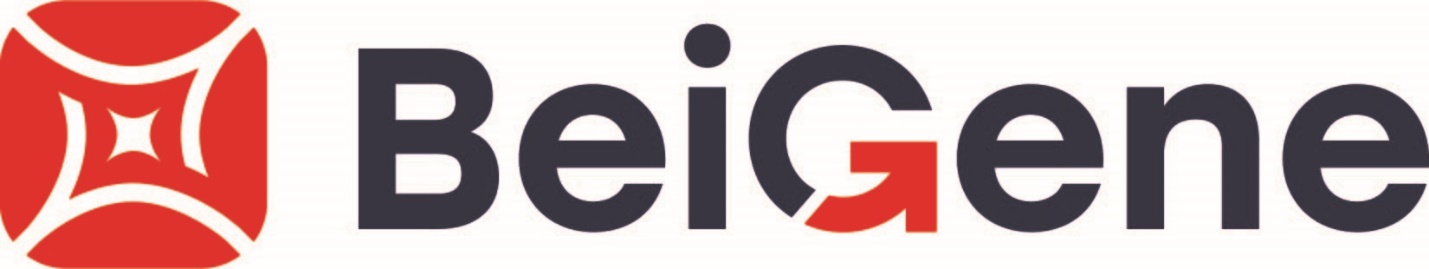 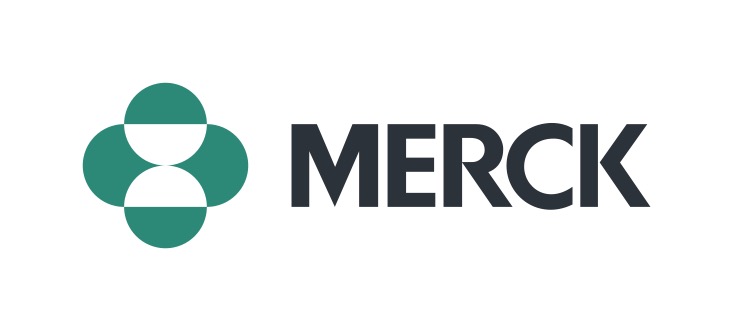 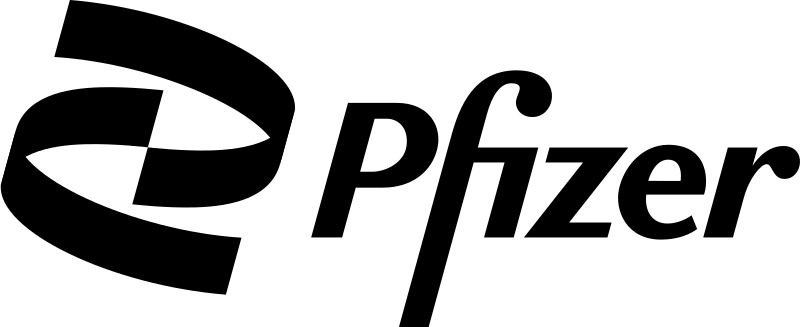 Presented by
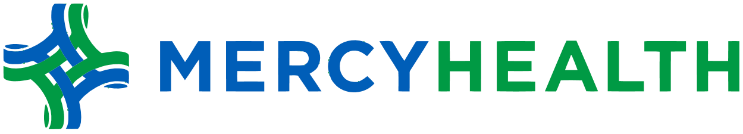 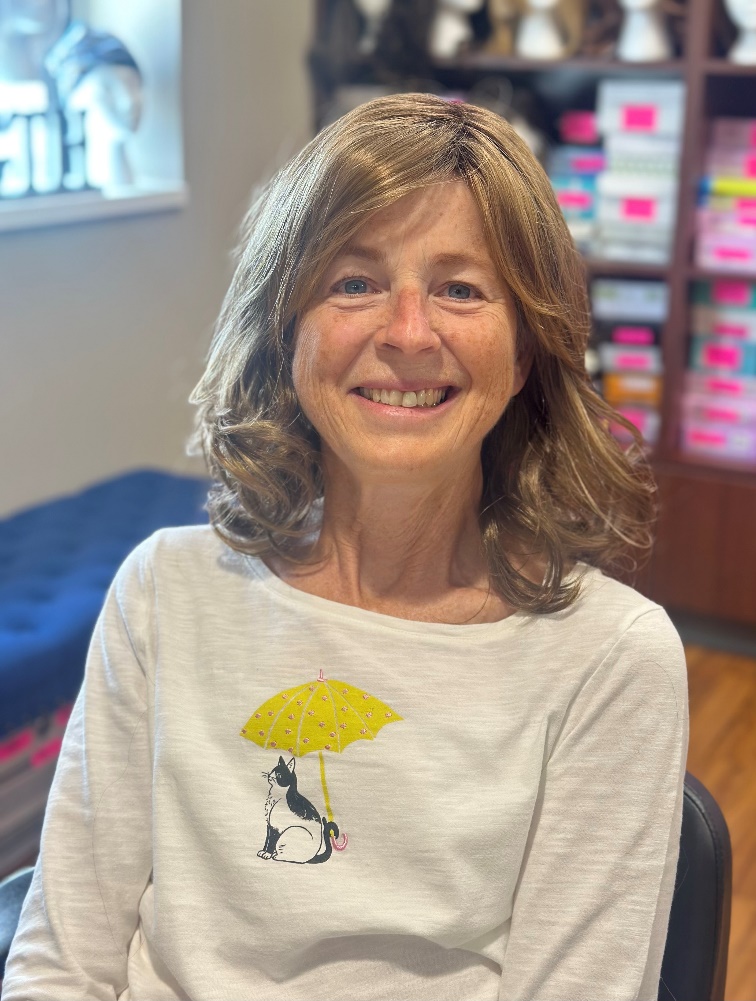 The Victory Center proudly gave away nearly 300 FREE wigs in 2024!
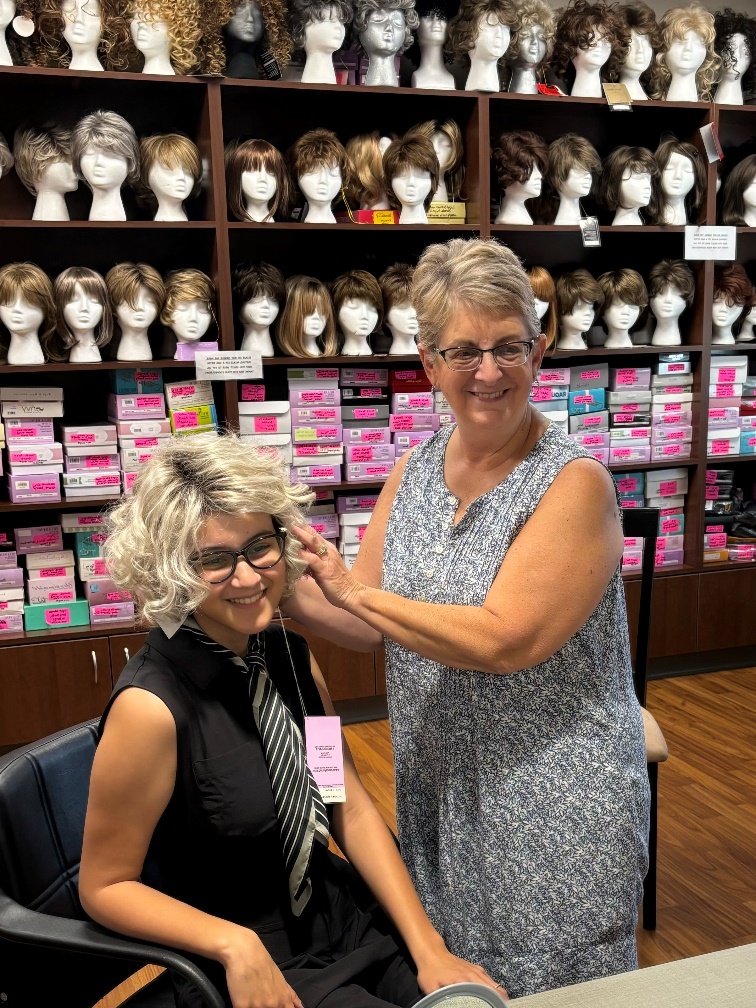 Presented by
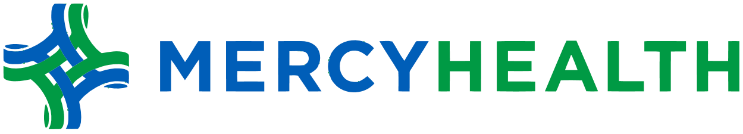 A SPECIAL THANK YOU TO OUR
Catwalk Sponsors
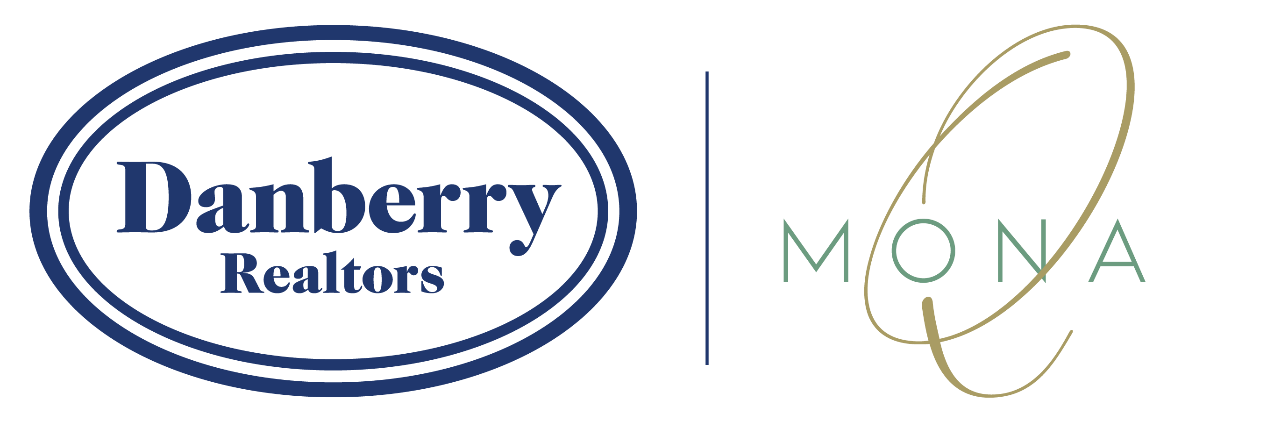 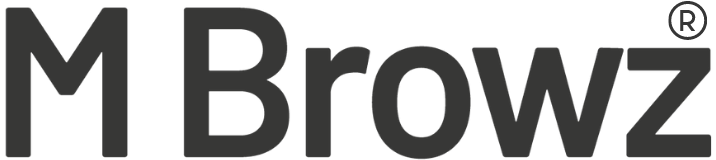 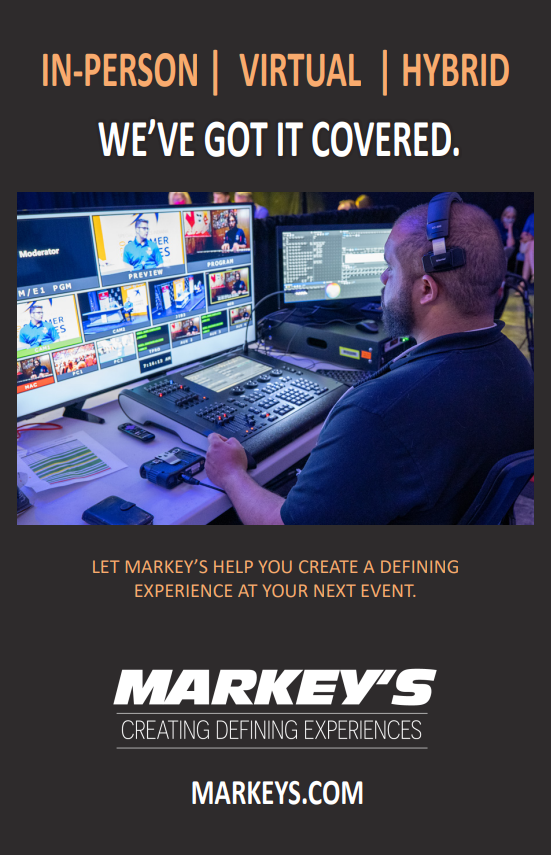 Audio Visual Support by:
Presented by
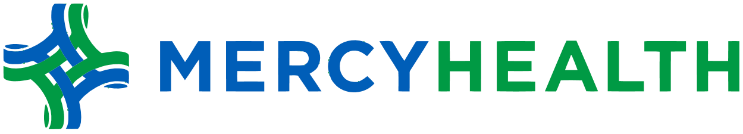 Meet Today’s Child & Teen Models
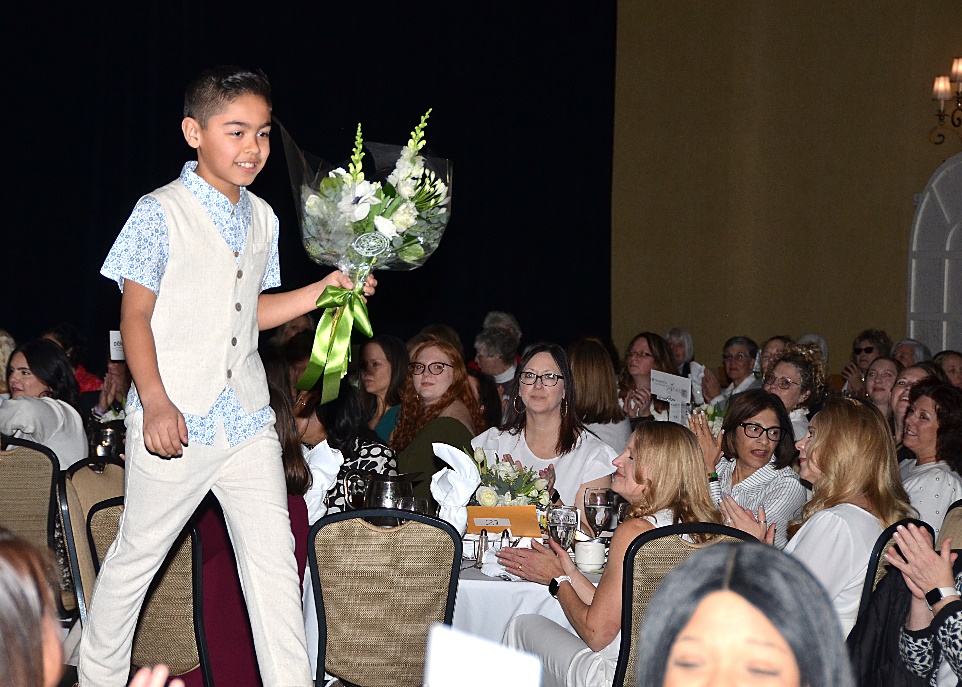 Kennedy Johnson
Wesley Pietscher
Evie Croniser
Baylor Davis
Hudson Davis
Hunter Davis
Emmarie Dove
Lily Frankhouse
Kelly Harden
Reese Harden
Yale Kuhn
Jax O’Brien
Kevin O’Brien
Kinslee Ogdahl
Mia Paulino
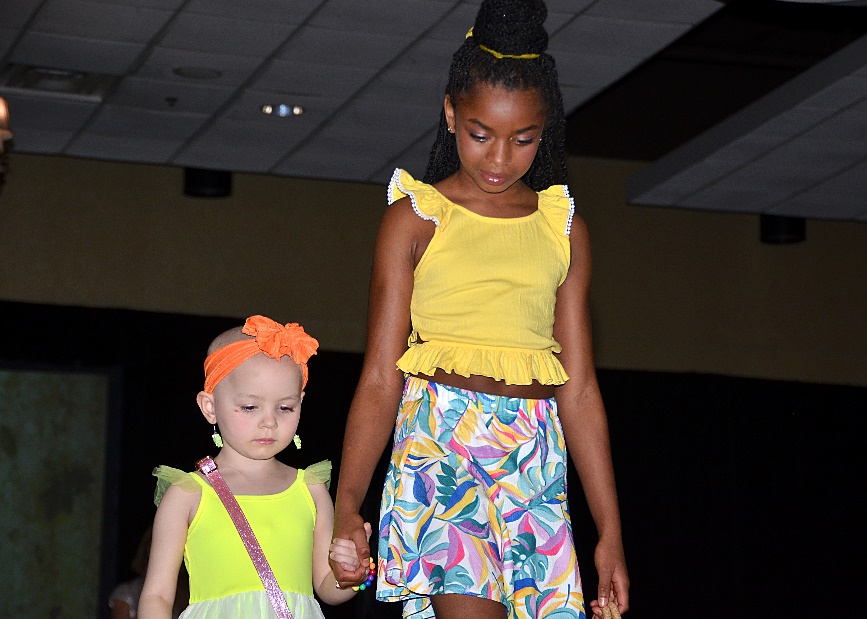 Presented by
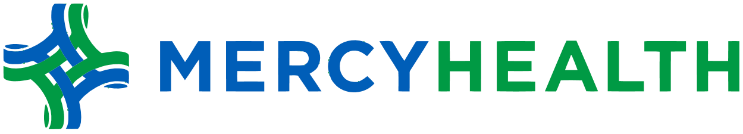 Hair & Make-up Services Provided by:
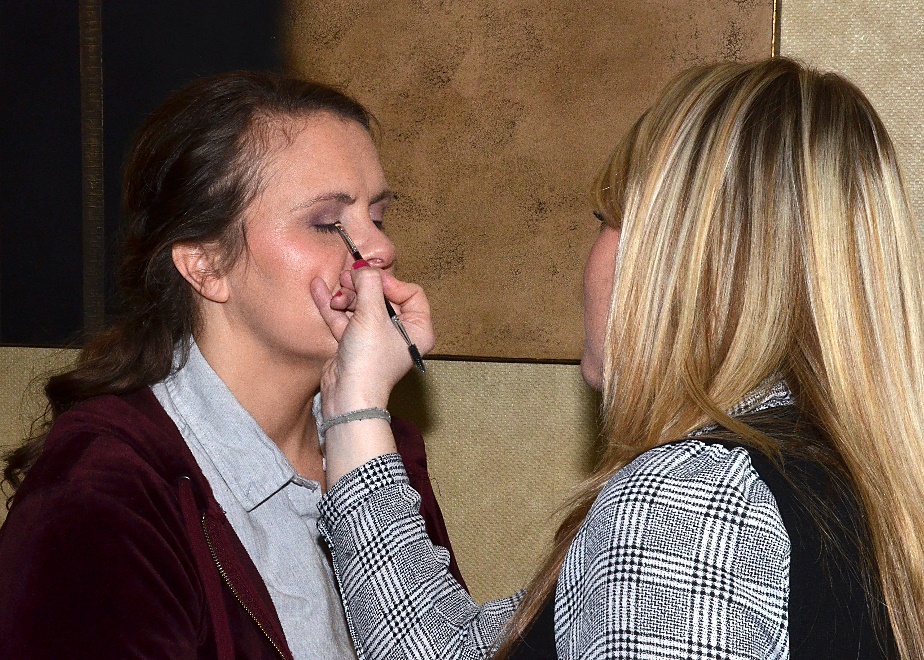 Soto Salon
Merle Norman
Kristin Comer
Christy Owed
Summit Academy
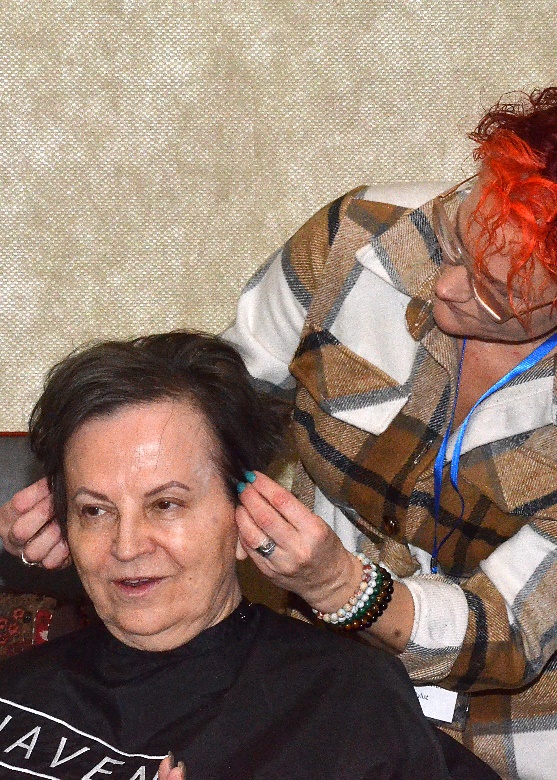 Presented by
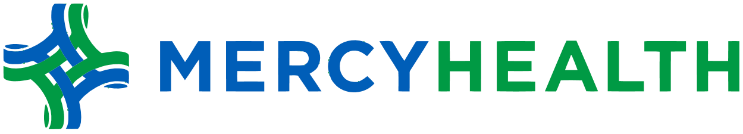 Try our Signature Cocktail:             The Sapphire Gin & Tonic!
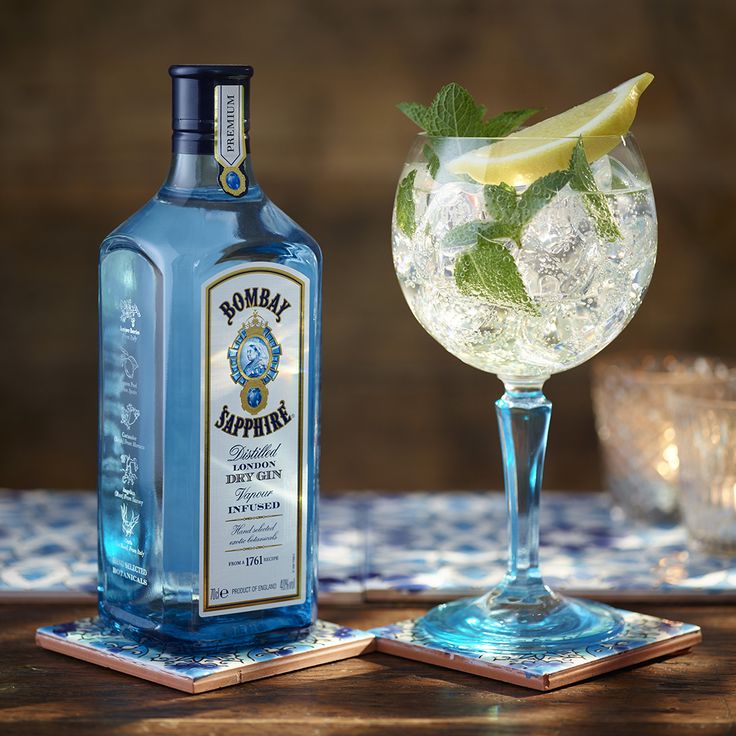 $1 of every drink sold goes back to The Victory Center!
Presented by
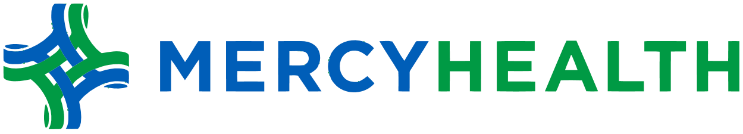 A SPECIAL THANK YOU TO OUR
Catwalk Sponsors
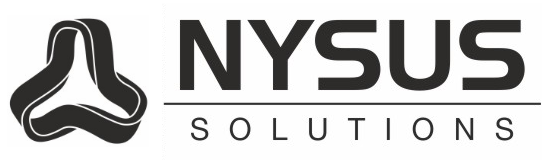 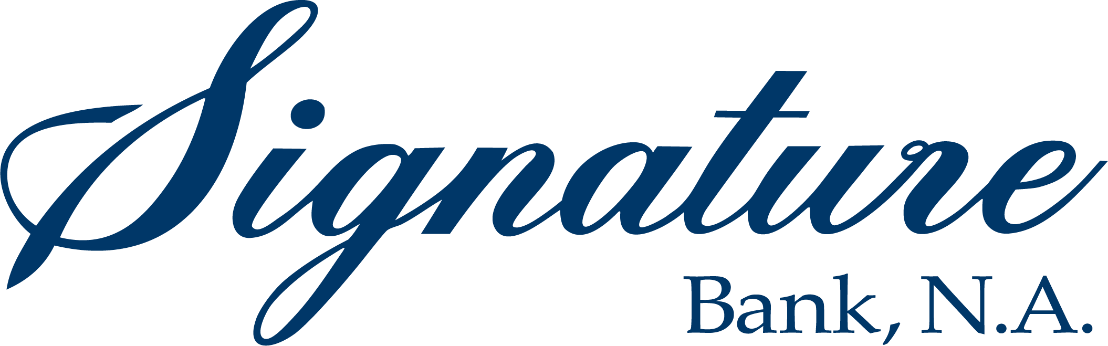 The Victory Center Board of Directors
Paul Clemments, President
Susan Gilmore, Vice President
Hayden Neese, Treasurer
Ann Kujawa, Secretary
Karla Batt
Kevin Bishop
Graham Bluhm
Mindy Campbell
JP Gurnee
Stephanie Holliday-Ball
Shannon Joyce
Regina Kynard
Sarah Nadolny
Jim Perlman
Chris Reamsnyder
Presented by
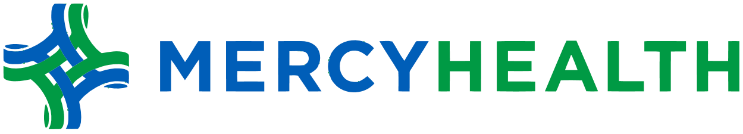 Remembering:
Warriors in White 2024
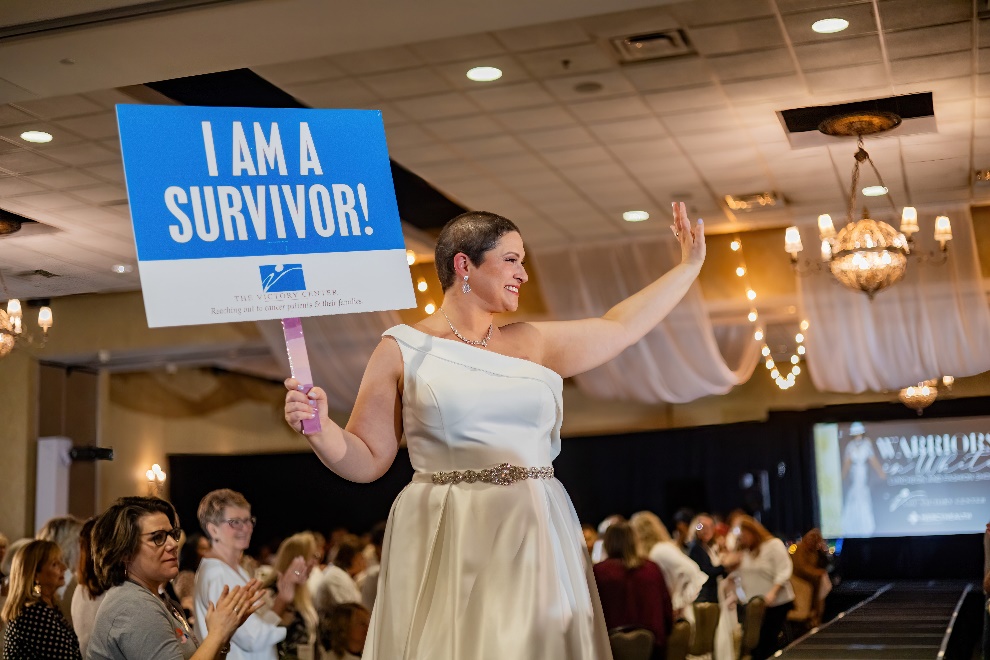 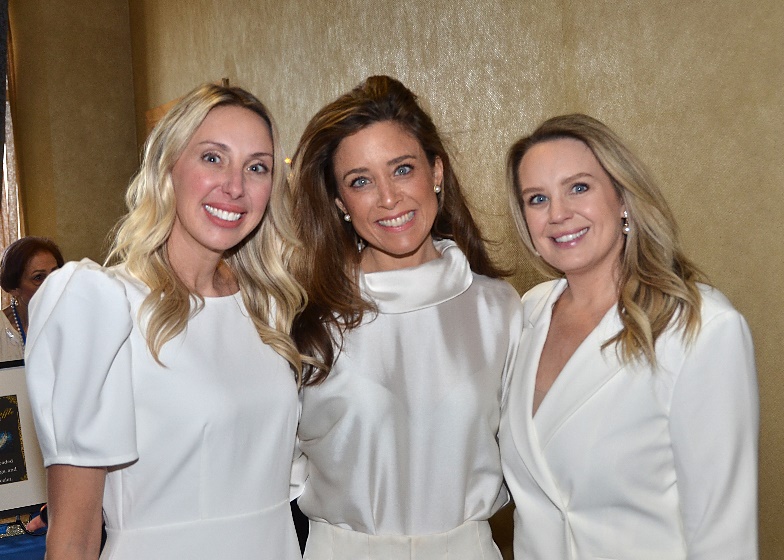 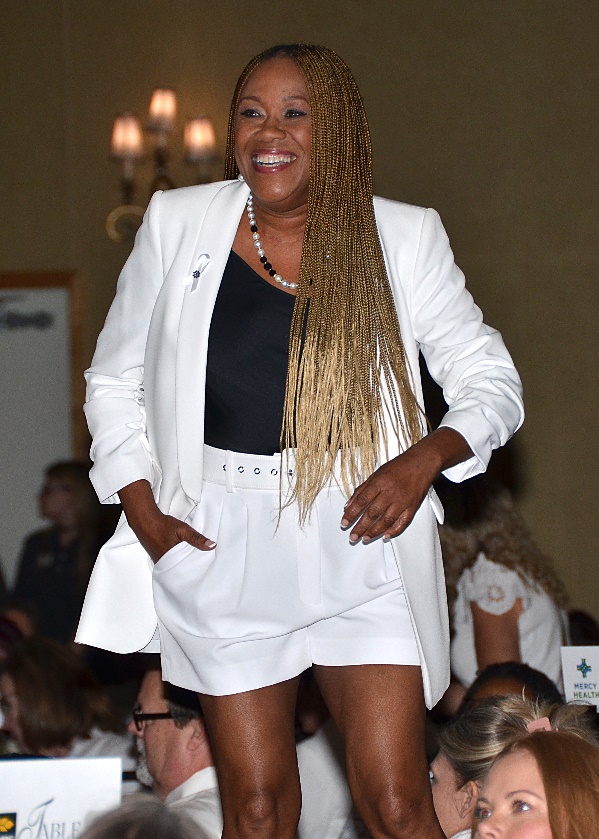 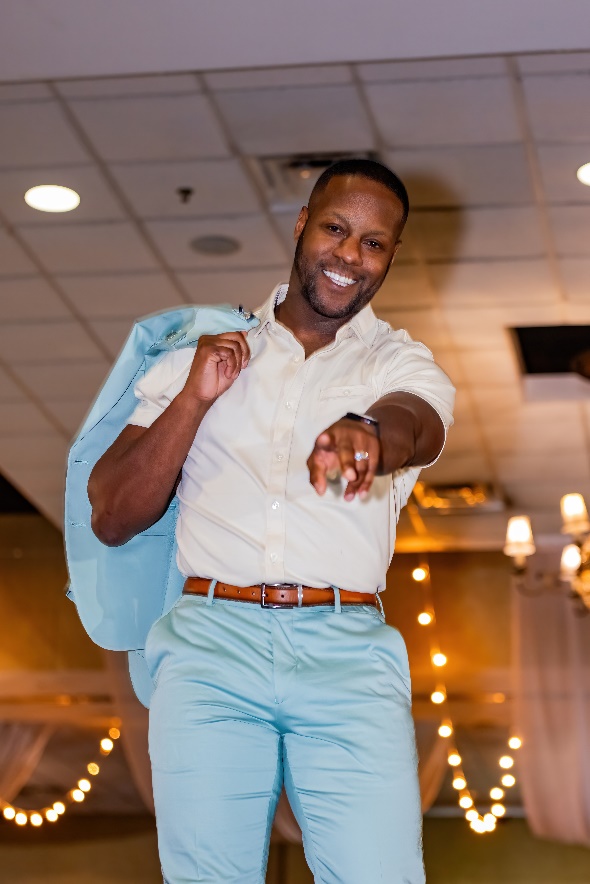 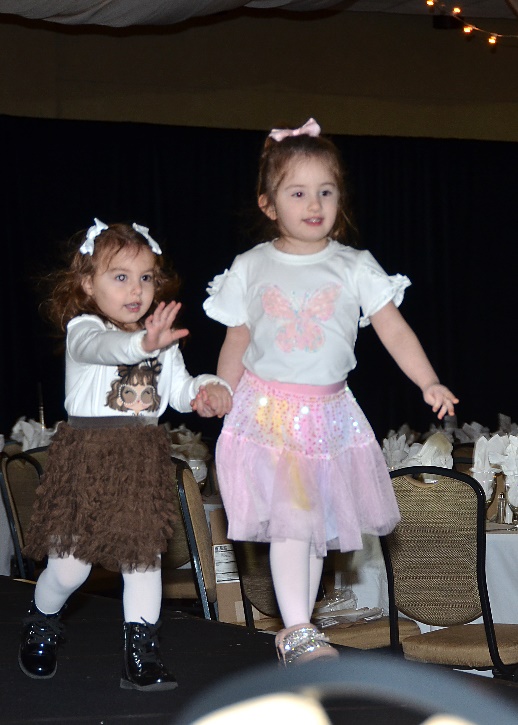 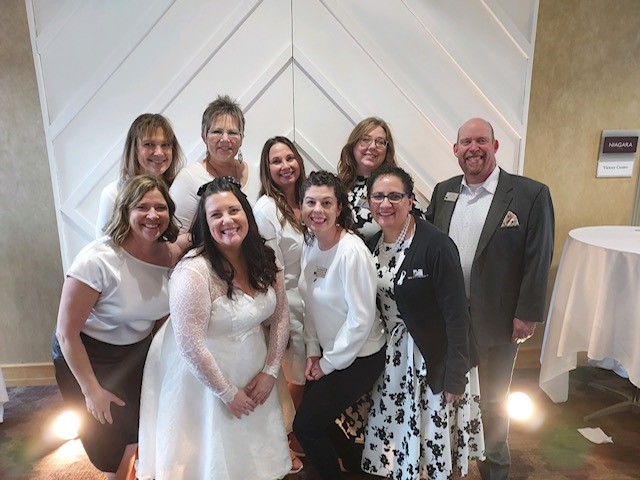 Presented by
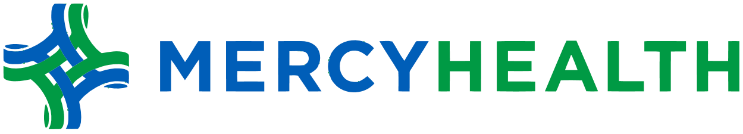 A SPECIAL THANK YOU TO OUR
Catwalk Sponsors
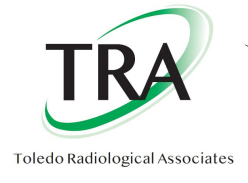 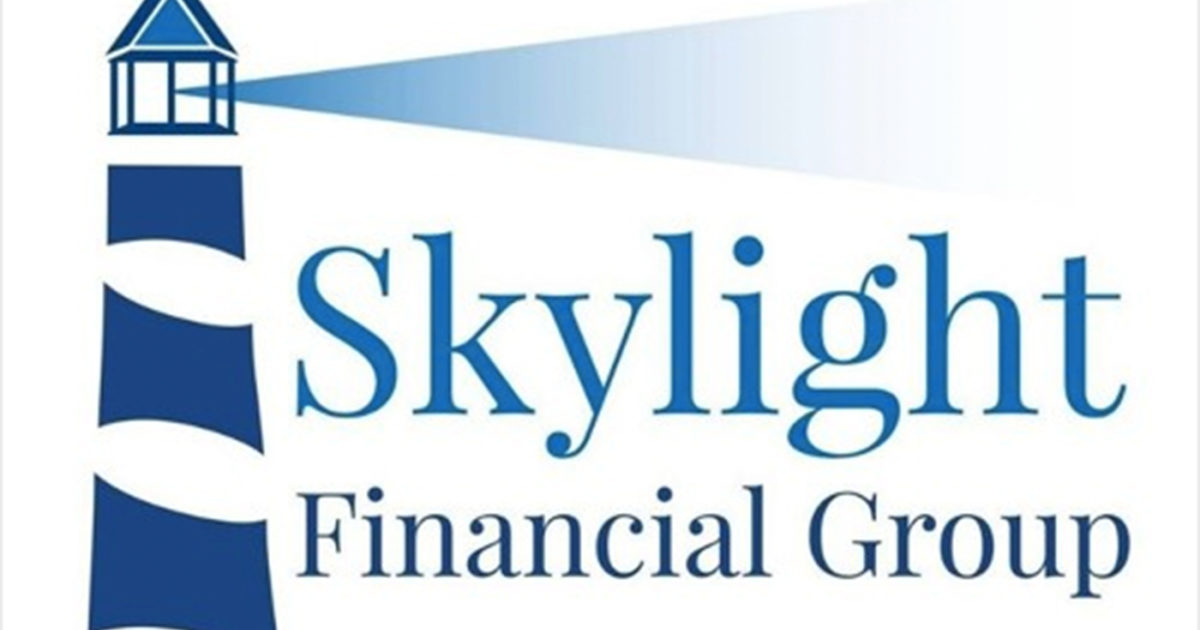 Master of Ceremonies
Chrys Peterson
For 20 years, Chrys Peterson was the face of WTOL news, anchoring the station’s evening newscasts, where she earned numerous awards and was inducted into the Associated Press Broadcasters Hall of Fame.
Her focus now is on Chrys Peterson Consulting where she teaches a variety of programs that help individuals develop and thrive, and that help businesses achieve success through leadership, communication, teamwork, employee engagement, and ambassadorship. 
This is her fifteenth year emcee-ing this event!
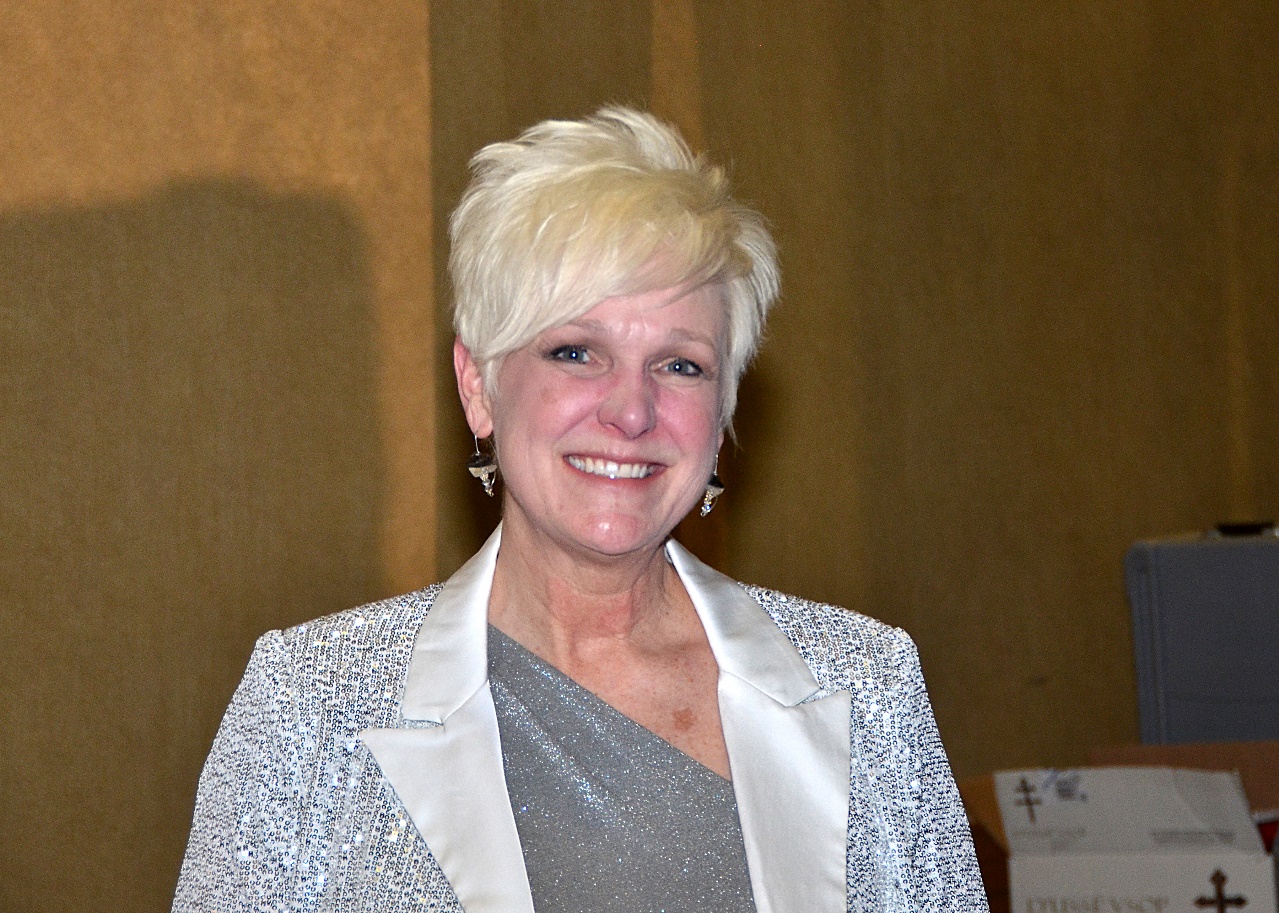 Presented by
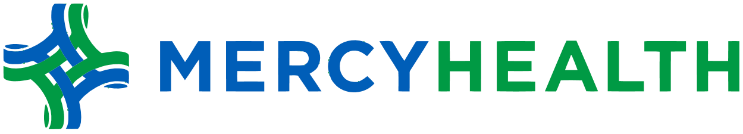 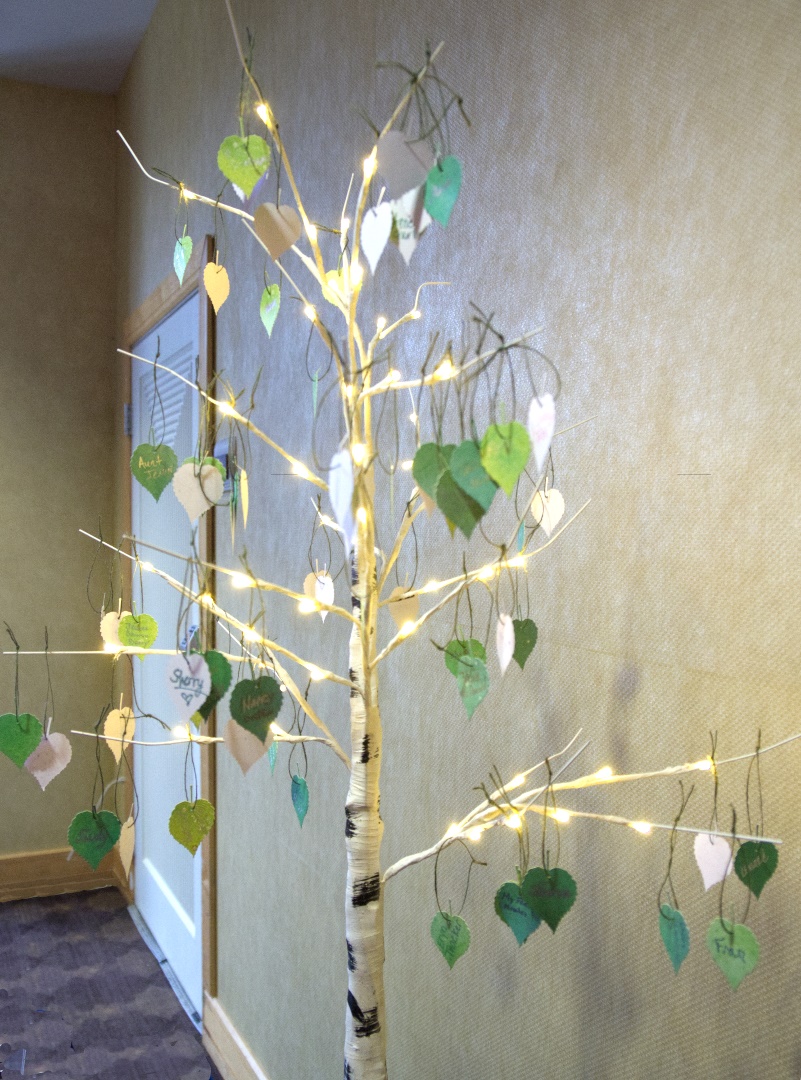 Write the name of a loved one you’ve lost to cancer on a leaf in the lobby.

Names will hang on our Hope Tree at The Victory Center in Toledo.
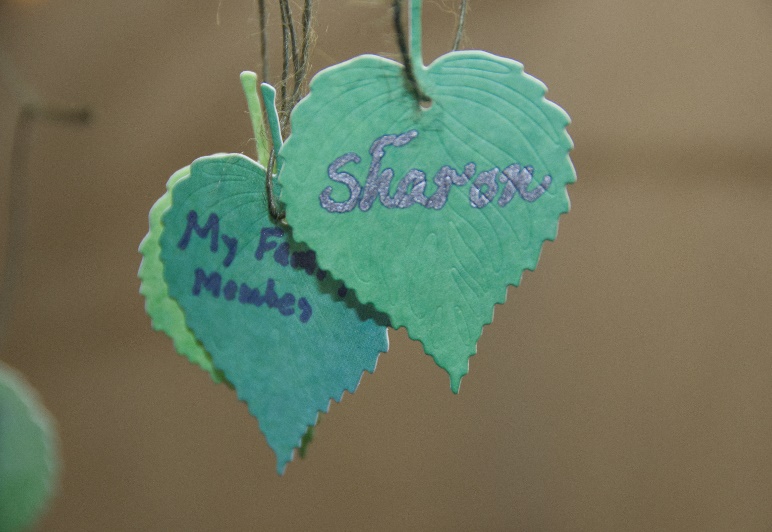 Presented by
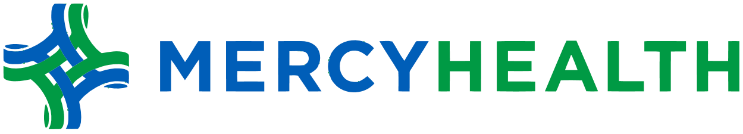 A SPECIAL THANK YOU TO OUR
Catwalk Sponsors
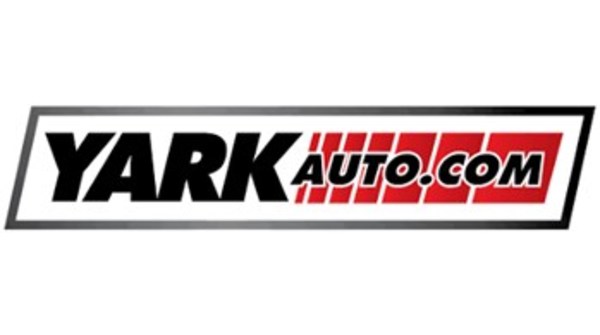 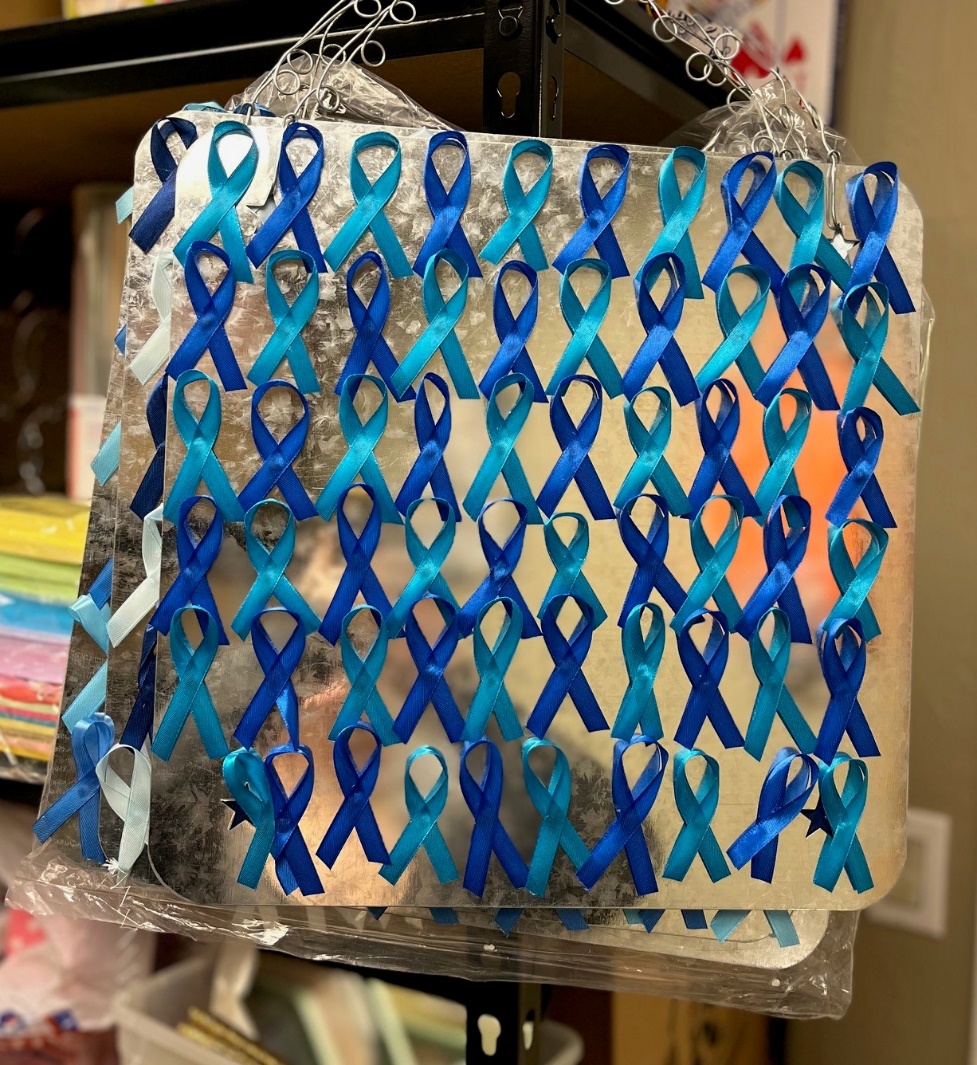 All cancer survivors receive a ribbon to wear and (1) entry into our Survivor Raffle.
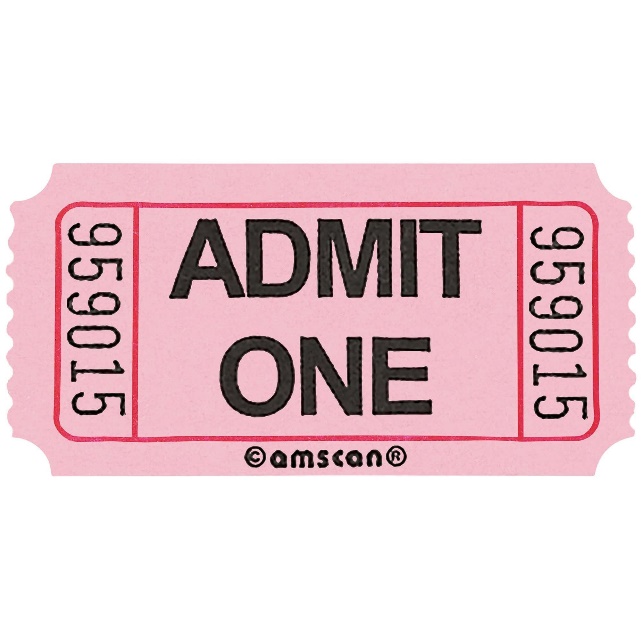 Presented by
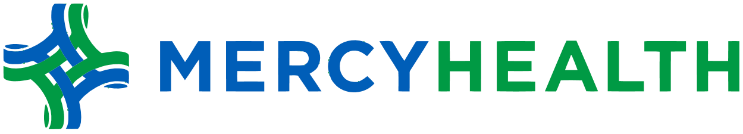 Table Sponsors
A SPECIAL THANK YOU TO OUR
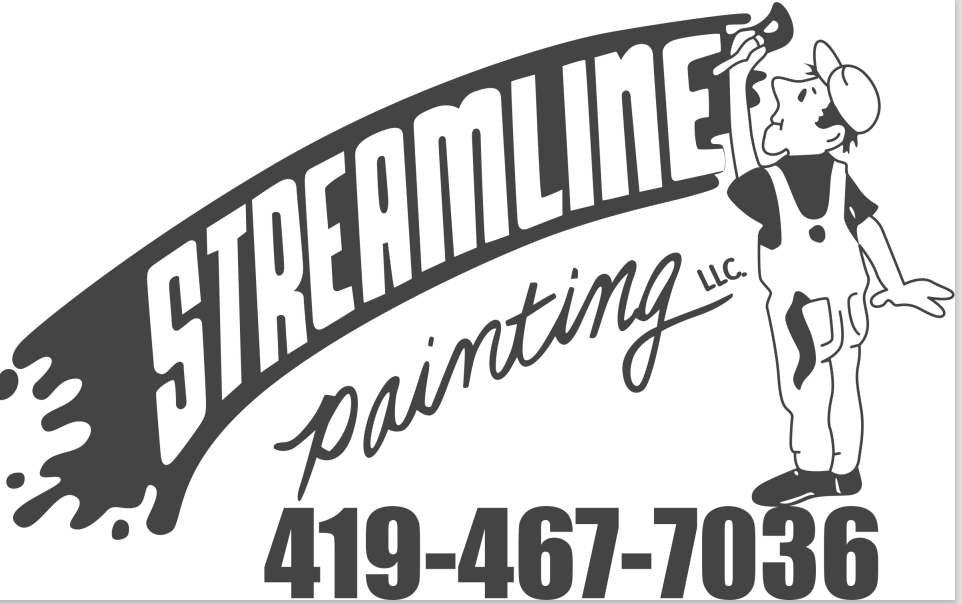 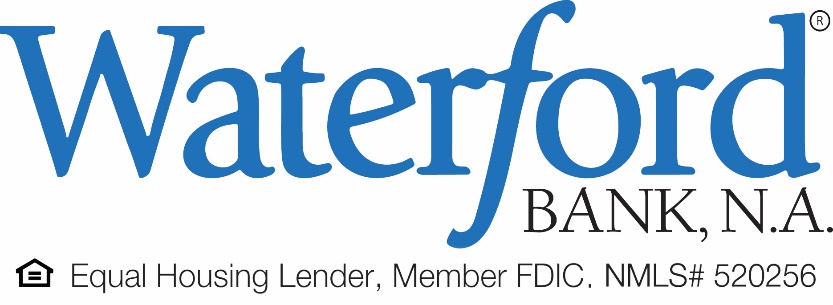 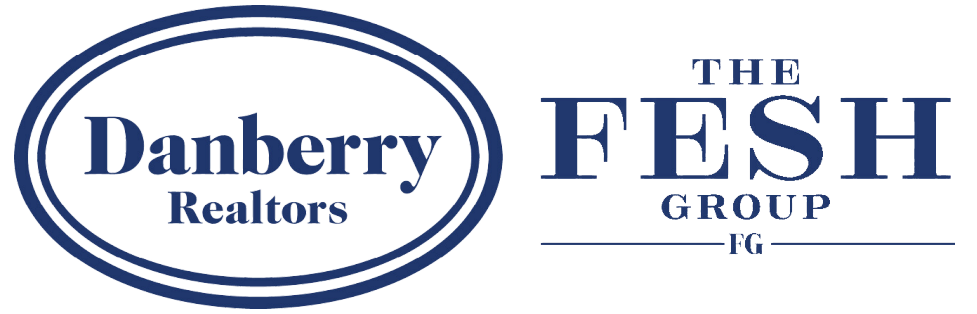 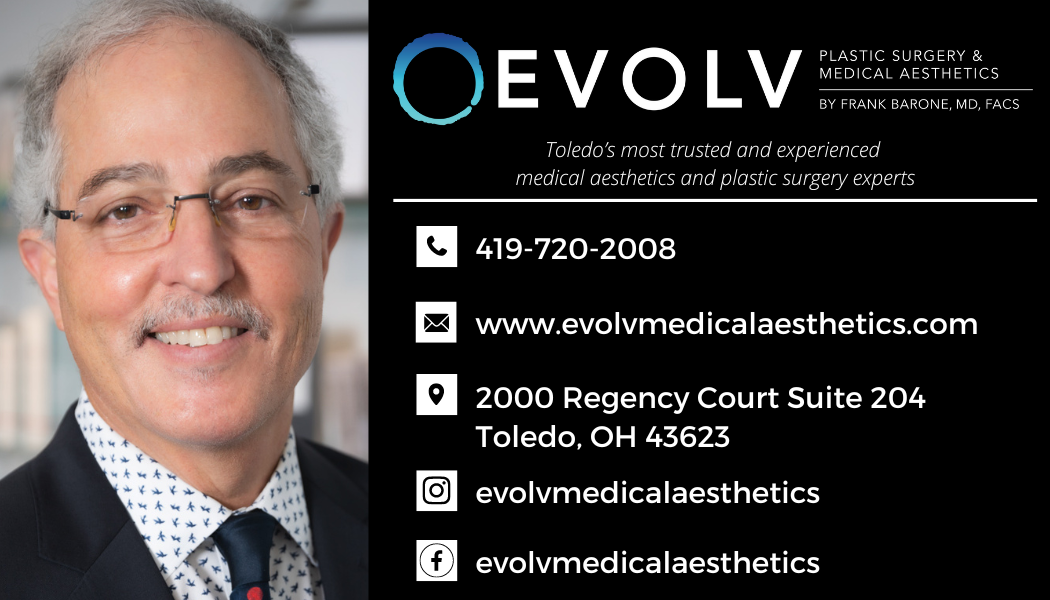 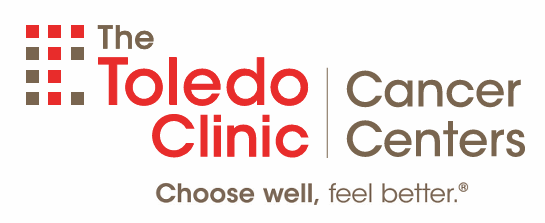 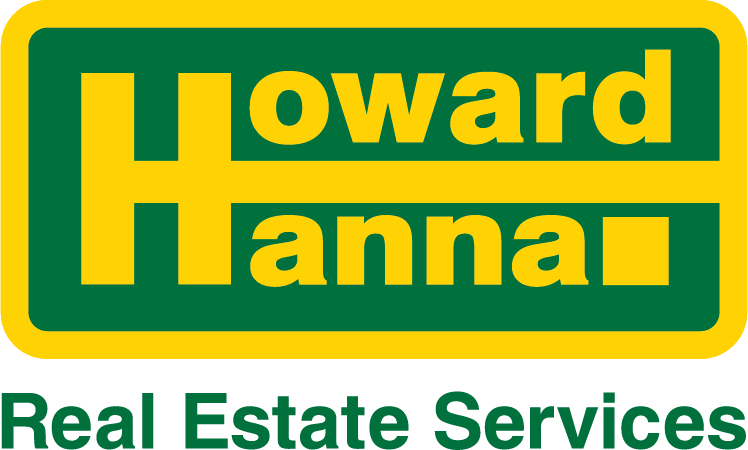 Becky & Wayne Johnson
Table Sponsors
A SPECIAL THANK YOU TO OUR
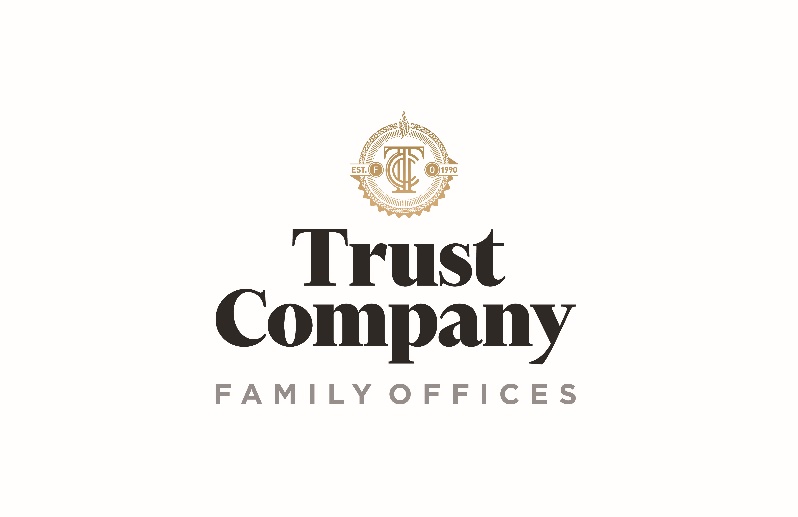 Penny Kice
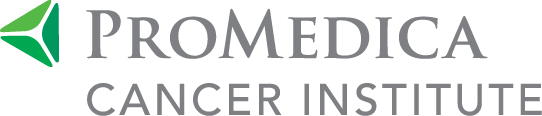 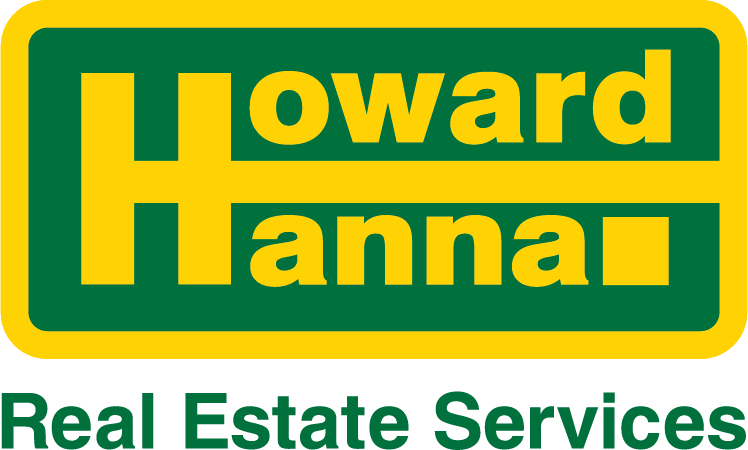 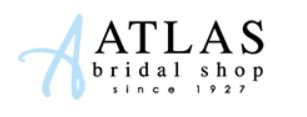 Marcia Stager
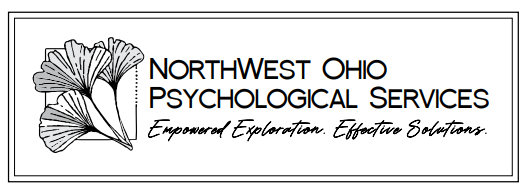 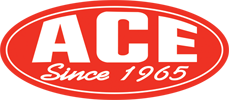 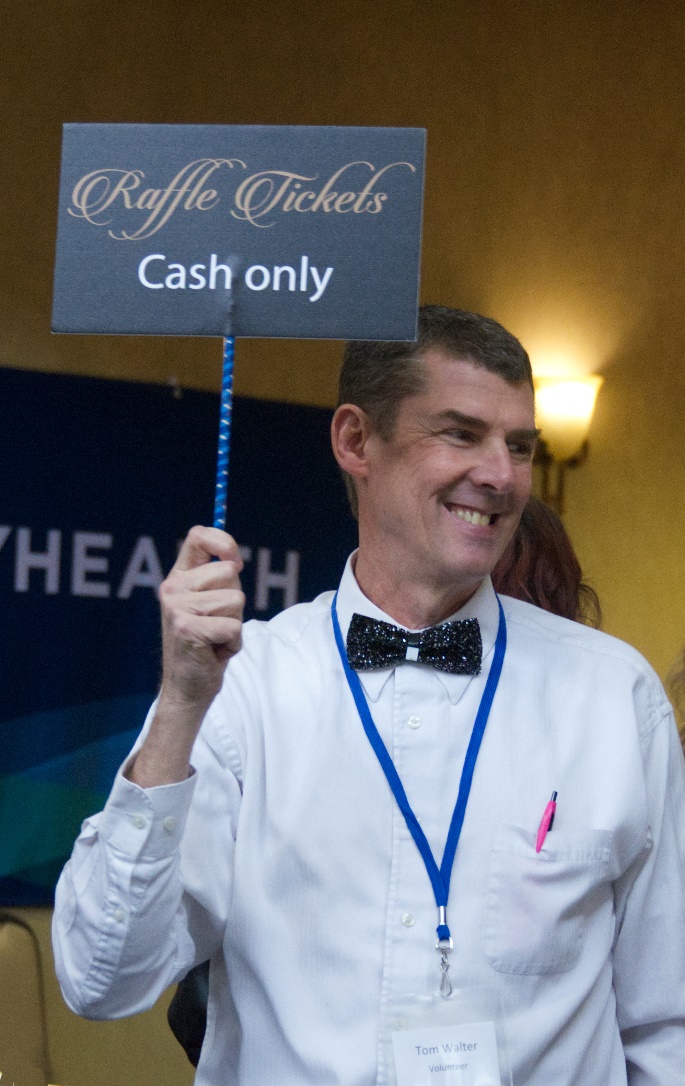 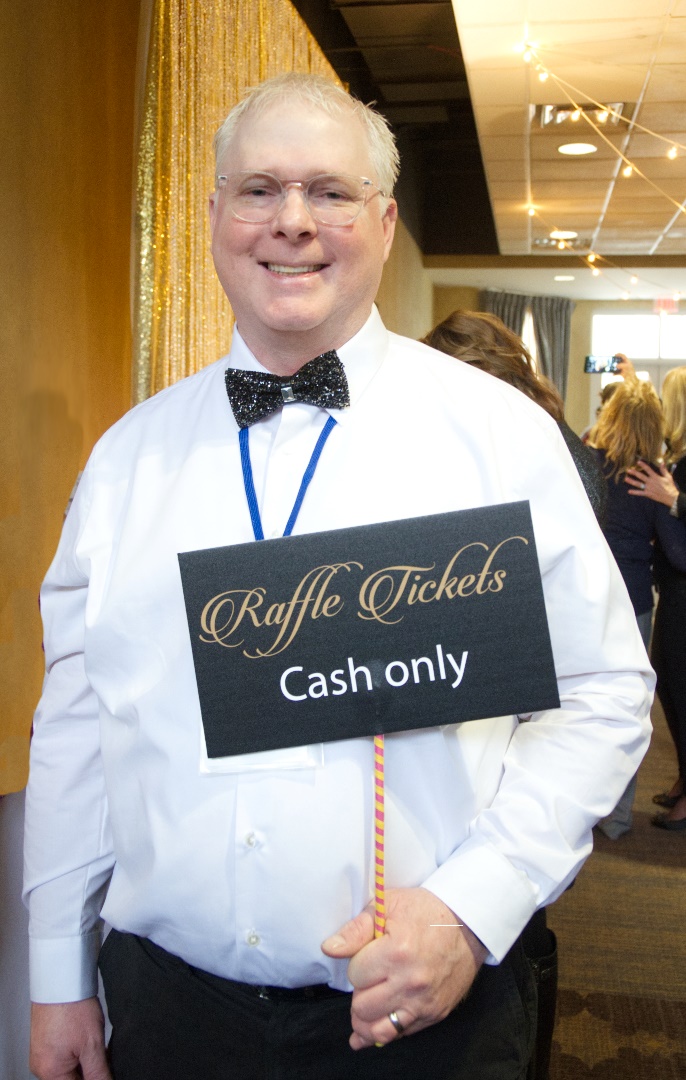 So grateful for our handsome Tie Guys!
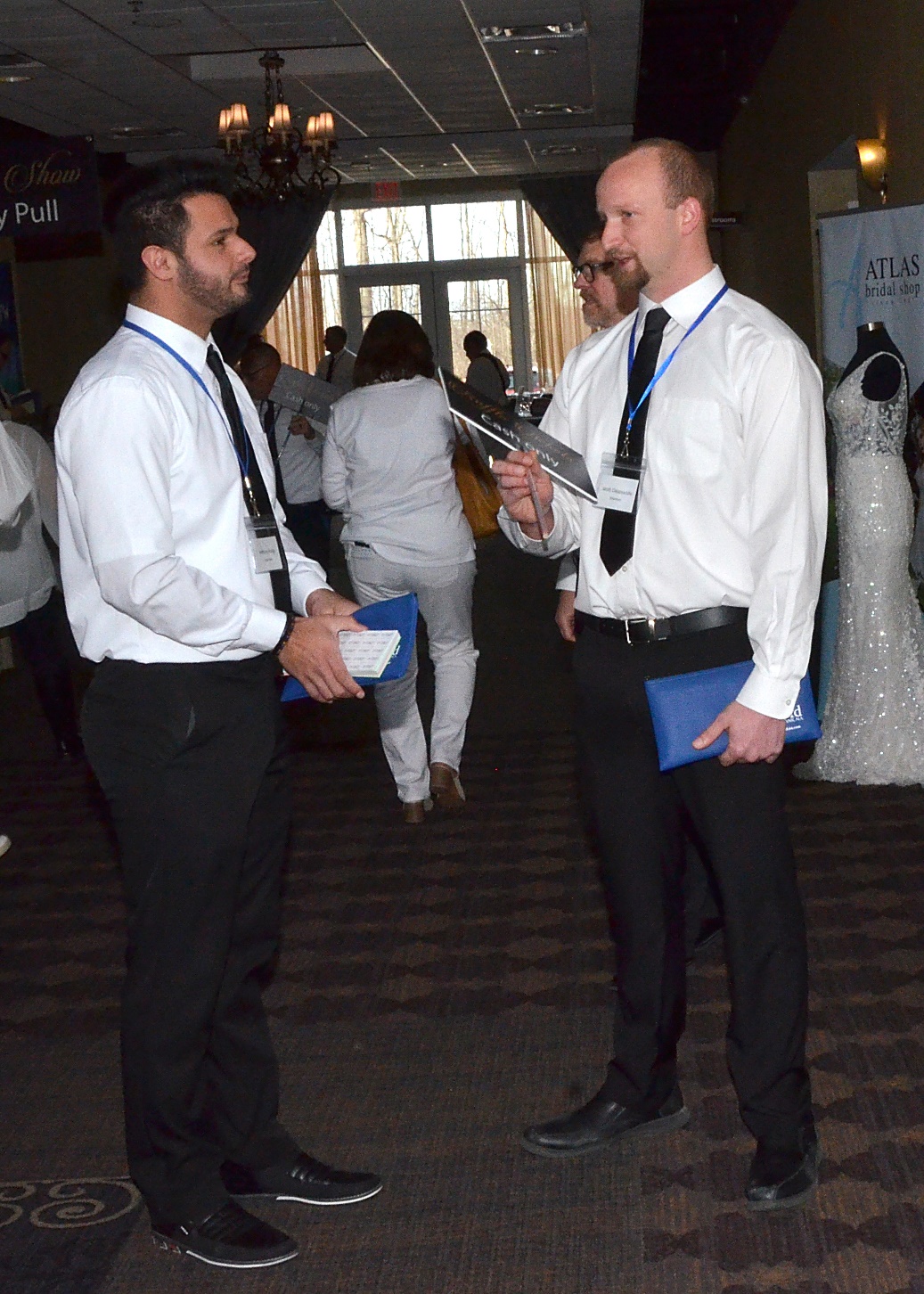 Presented by
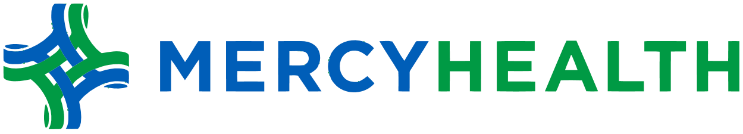 Remembering:
Glamorous in Glitter 2023
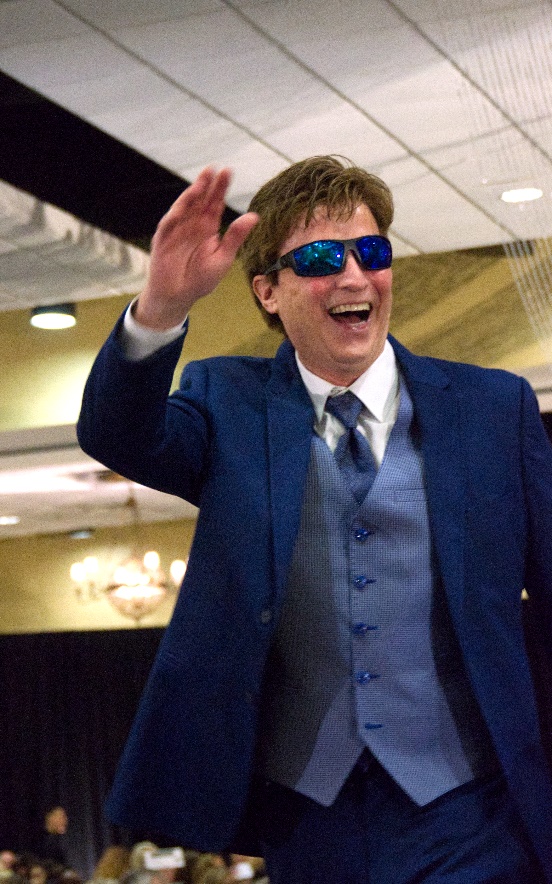 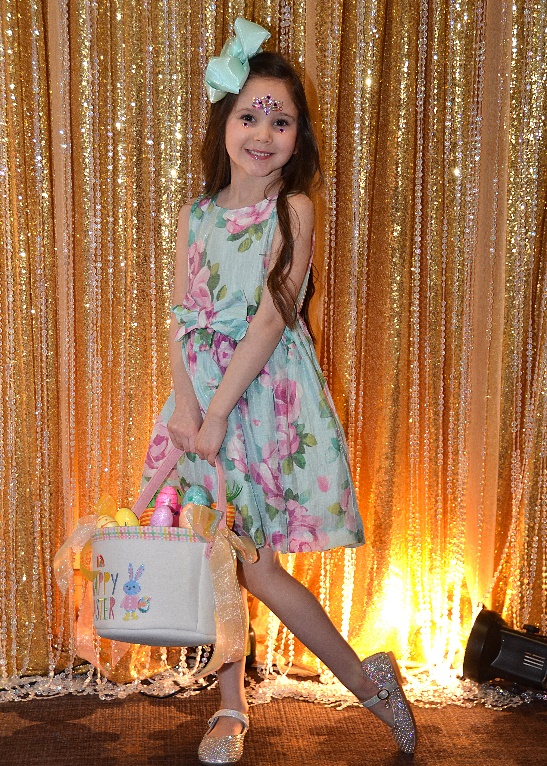 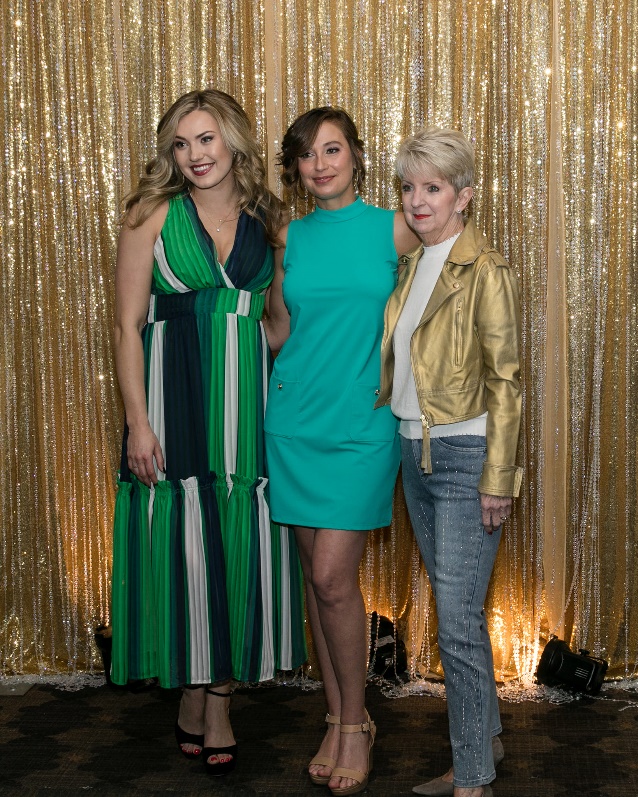 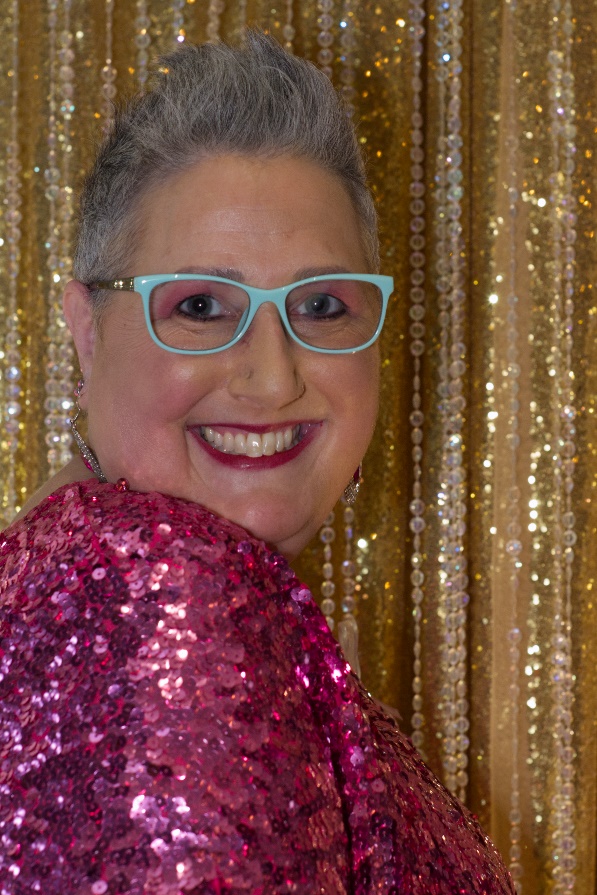 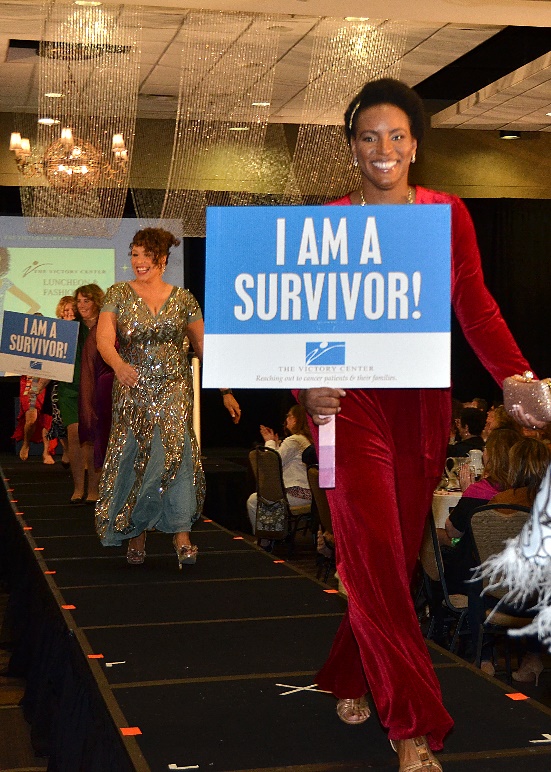 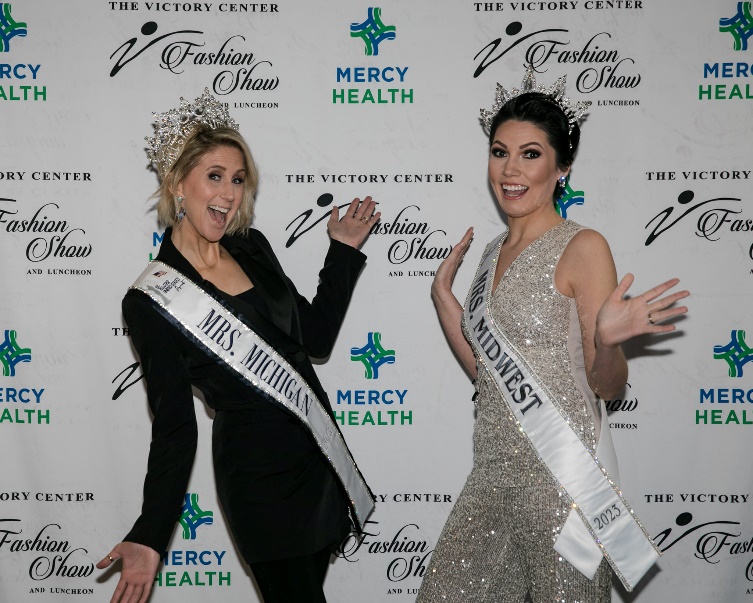 Presented by
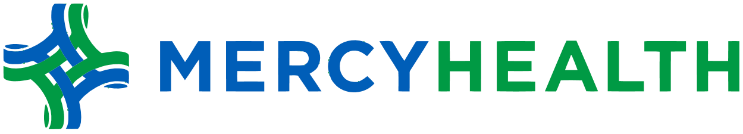 Music by DJ Doug Kwiatkowski
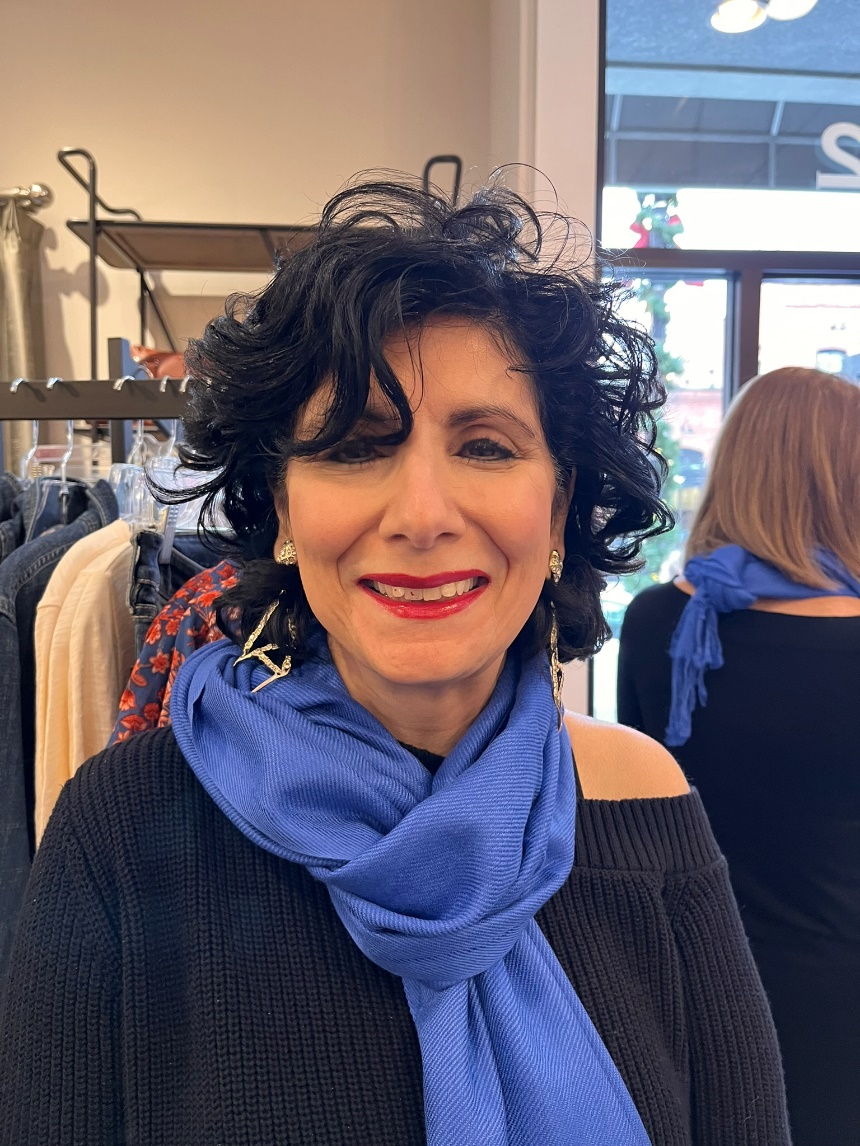 Today’s Featured Survivor Speaker is Mona Shousher
Presented by
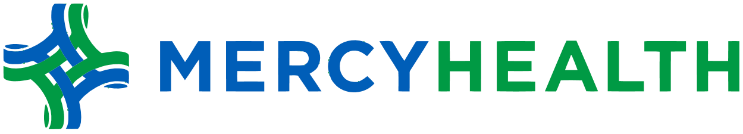 Specialty Raffle
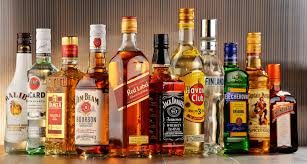 See the manila folder at your table for instructions on how to enter to win!
Presented by
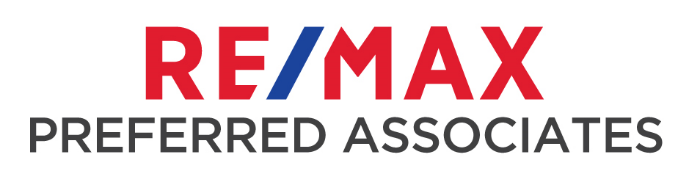 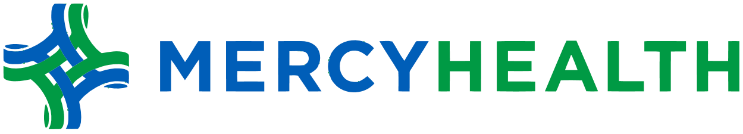 Special thanks to Sheri & team!
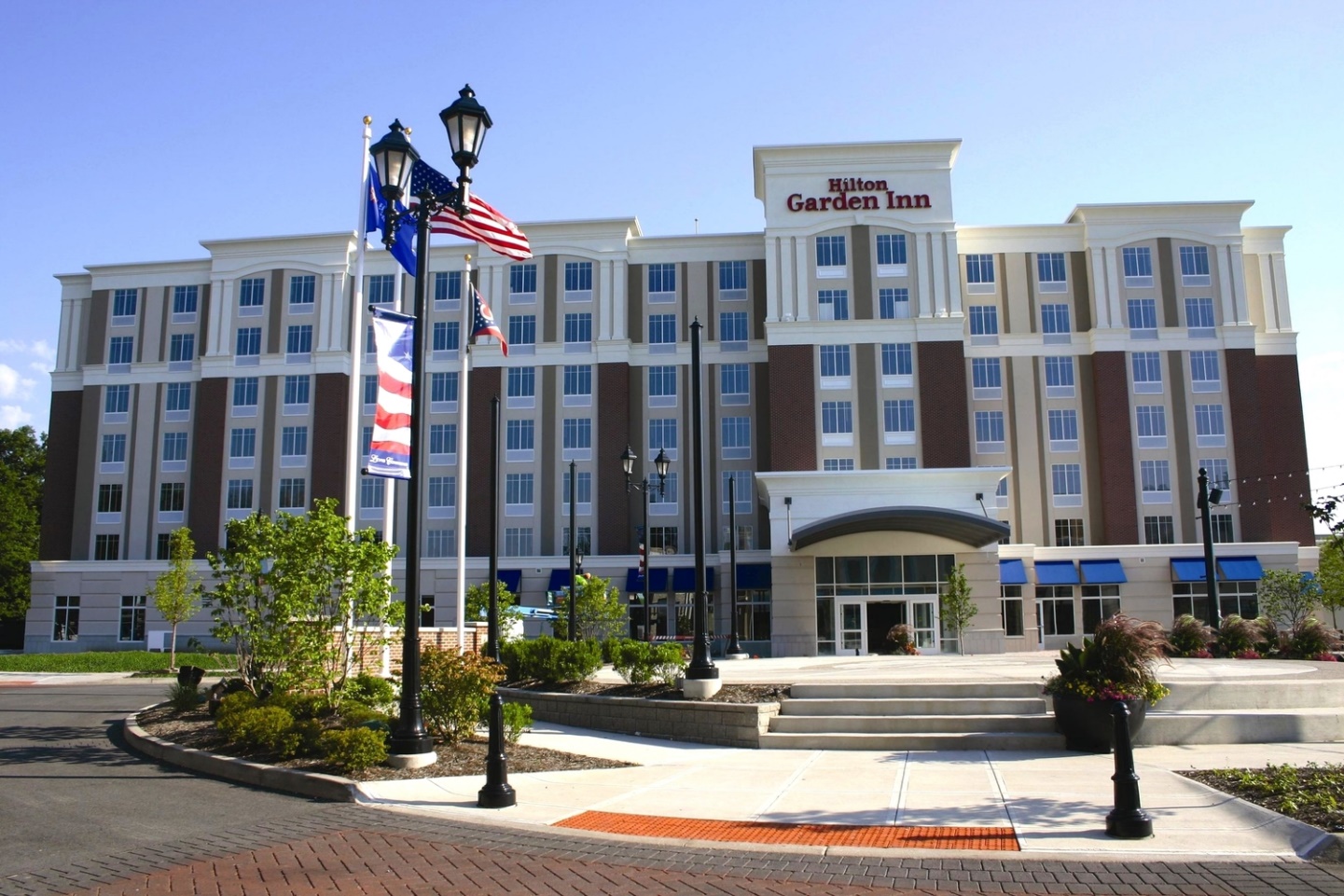 Presented by
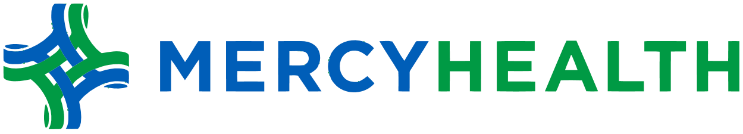 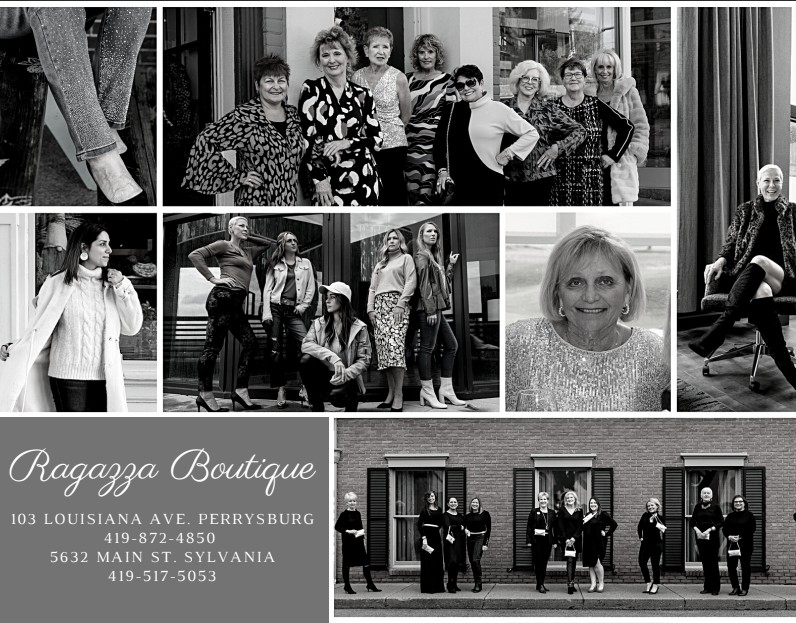 350 pairs of simulated sapphire & diamond earrings were donated by Ragazza!
Presented by
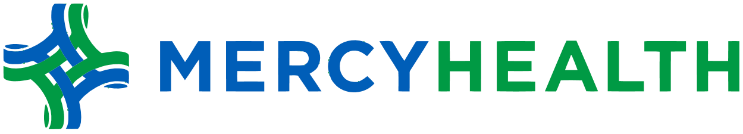 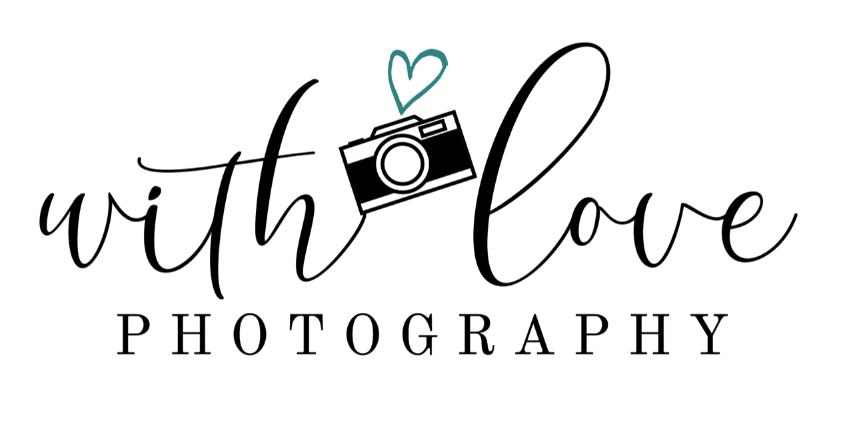 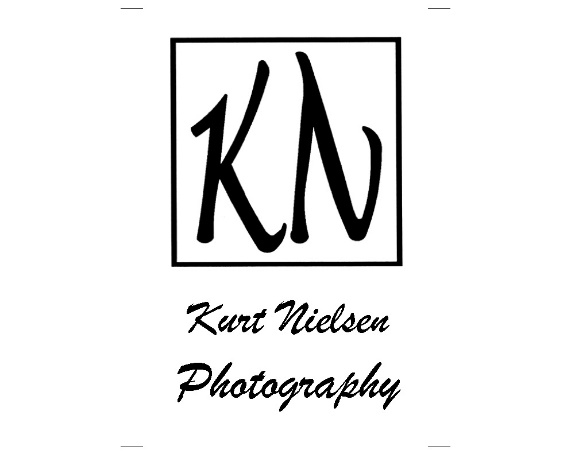 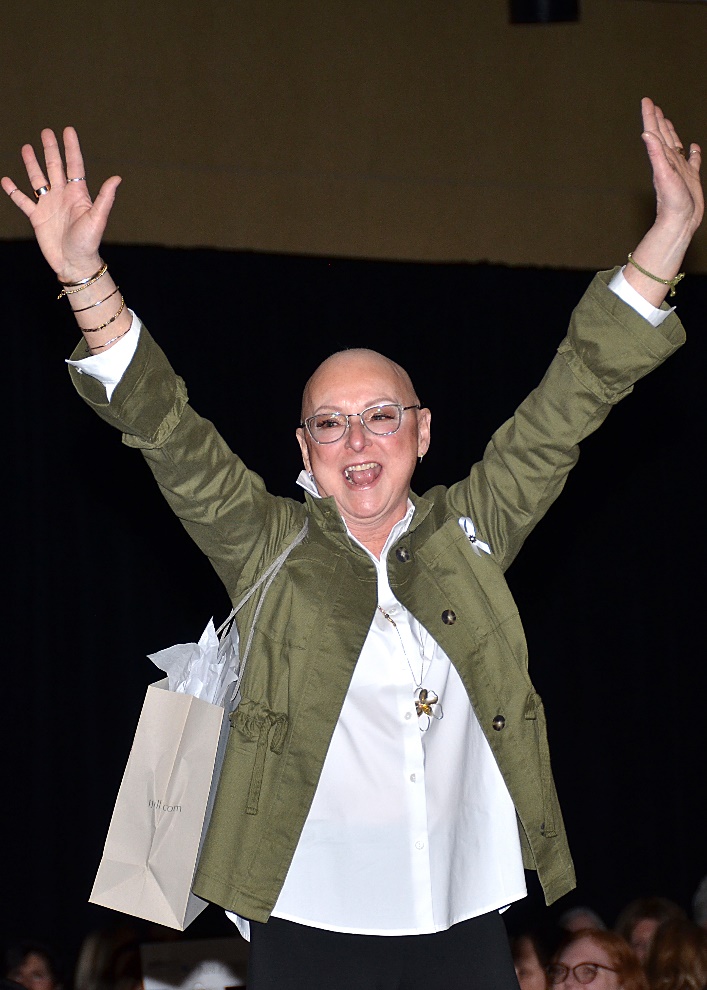 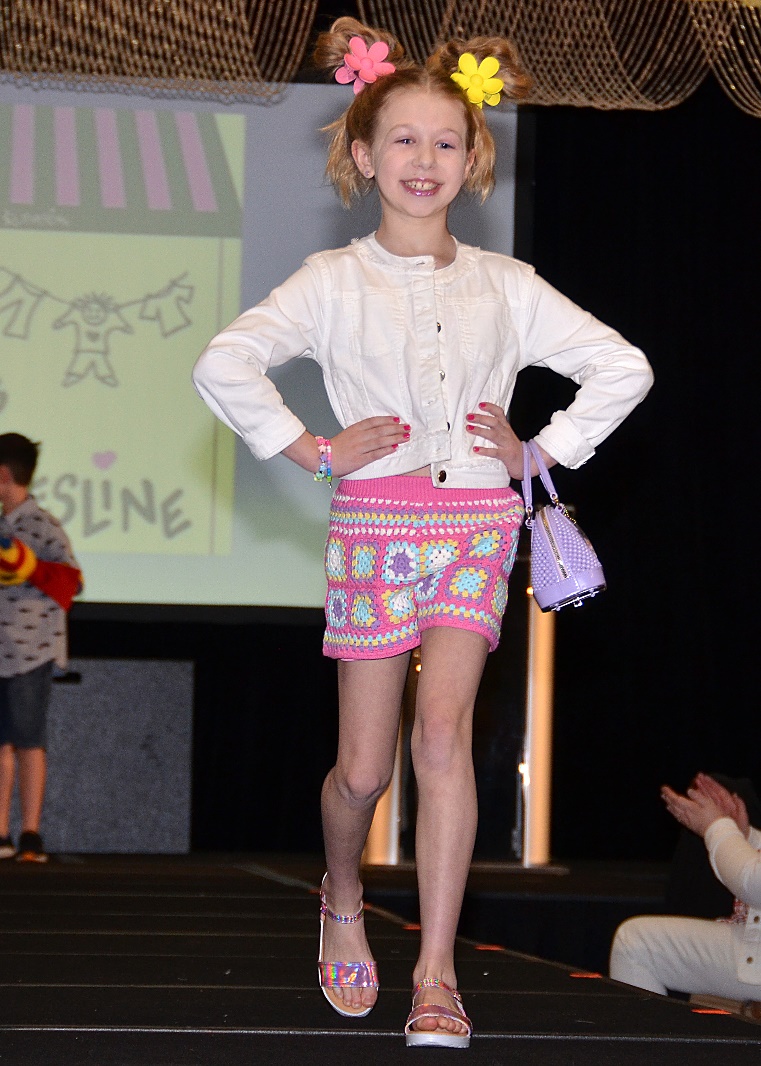 Thanks to our event photographers:Jerry FinferaKurt NielsenKatie Wagner
Save the Dates!
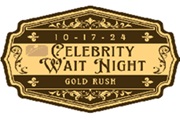 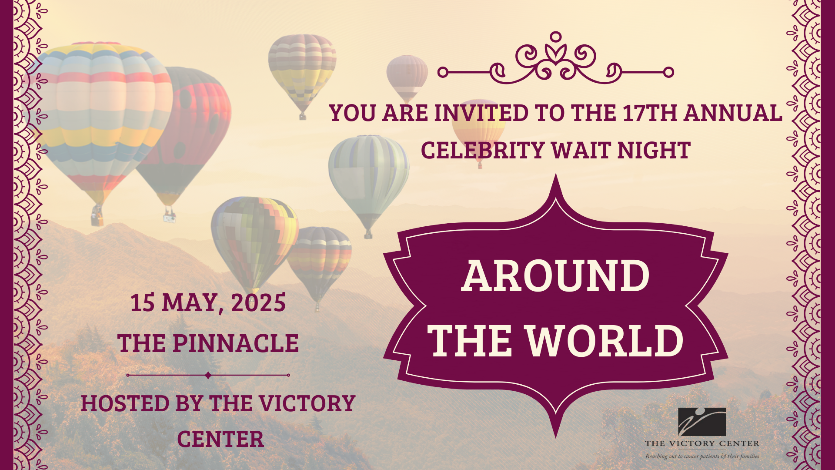 Celebrity Wait Night 
Thursday, May 15, 2025
Celebrity Wait Night Defiance
Thursday, October 23, 2025
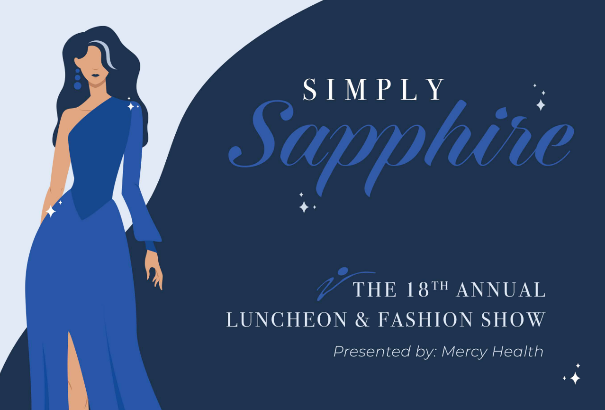 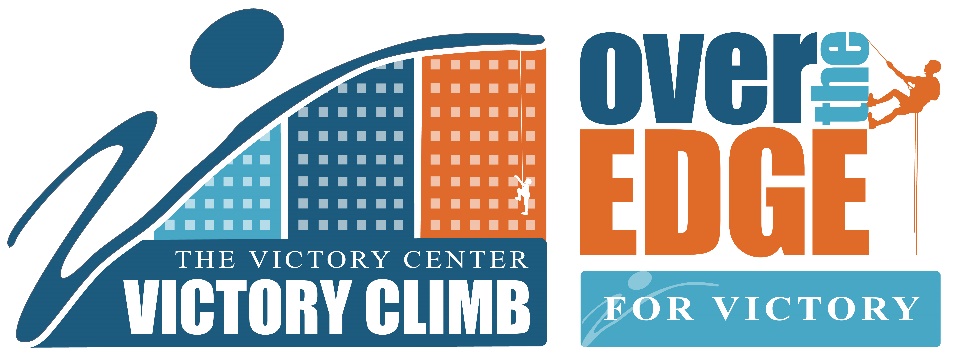 Over the Edge for Victory
Friday & Saturday, Sept 5 & 6, 2025
Luncheon & Fashion Show
Coming in 2026
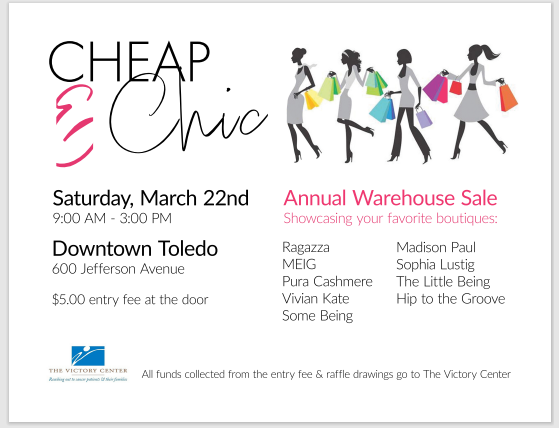 The Victory Center’s Amazing Staff!
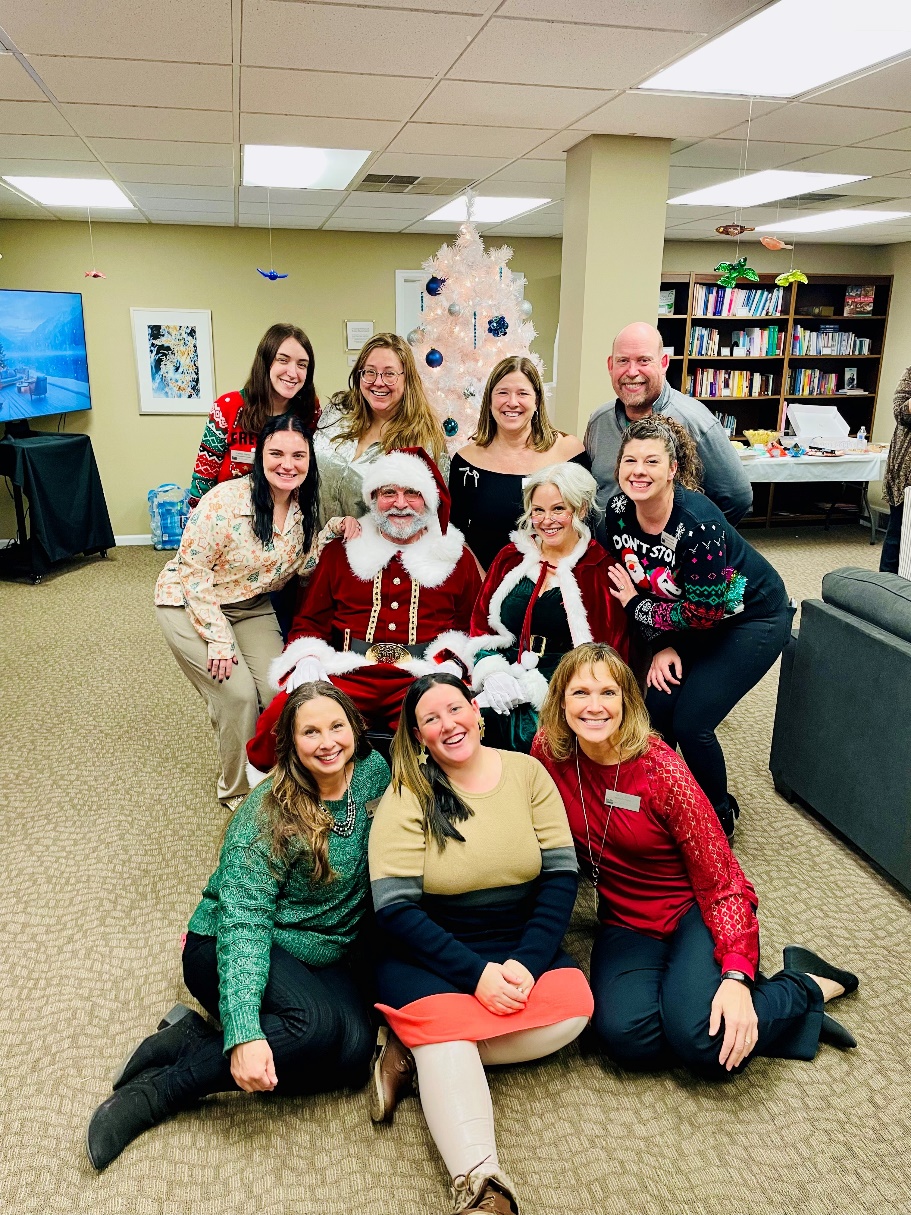 Dianne Barndt
Jessica Bidwell
Jason Griffin
Lindsay Haynes
Sydney Kenworthy
Hattie Lykowski
Lisa Rasey
Kimberly Rosinski
Sandy Witt
Presented by
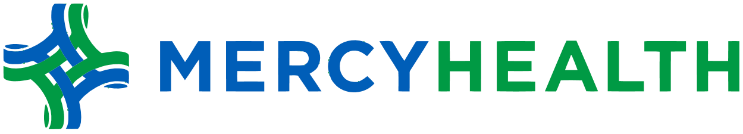 Friends of TVC Models
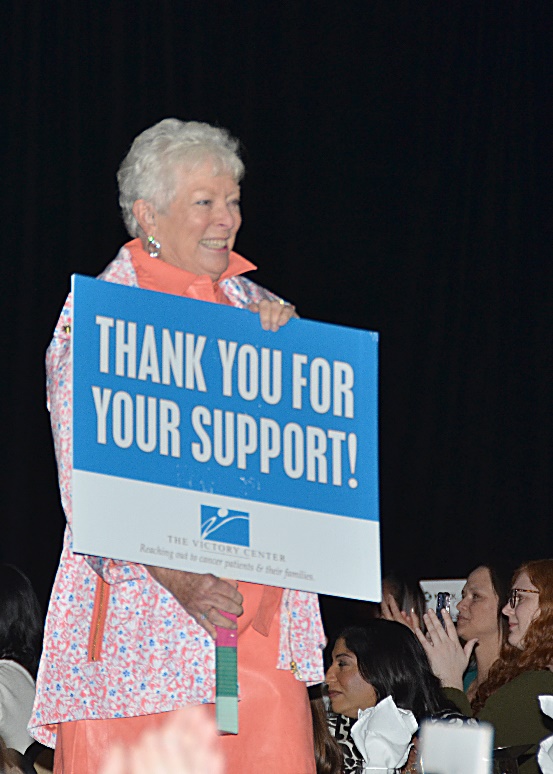 Dr. Anita Antoniolli
Angie Ash
Chantal Crane
Dan Cummins
Dr. Shaili Desai
Dr. Kara Hertzfeld
Ella Hertzfeld
Cortney Howard
Ann Kisin
Kalie Marantette
Sharon Mayorquin
Claire Mitchell
Chris Reamsnyder
Marina Sedlar
Dr. F. Nicholas Shamma
James Starks
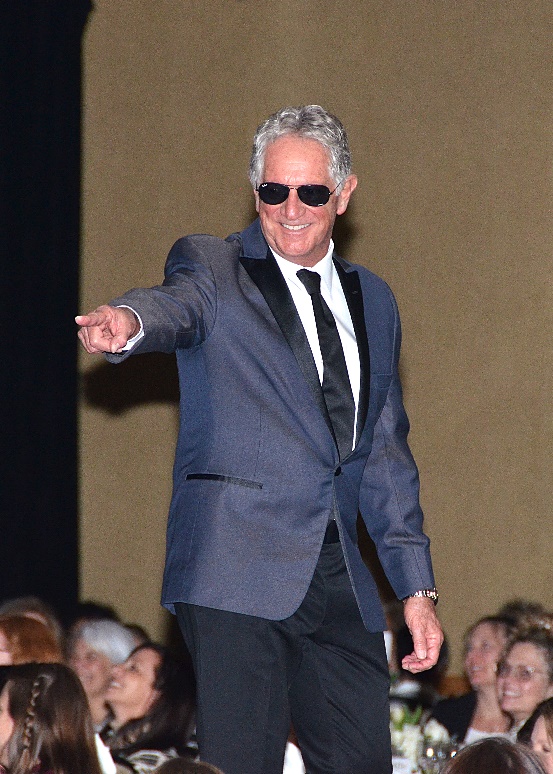 Presented by
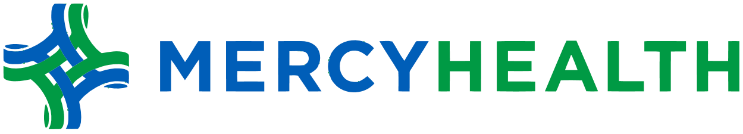 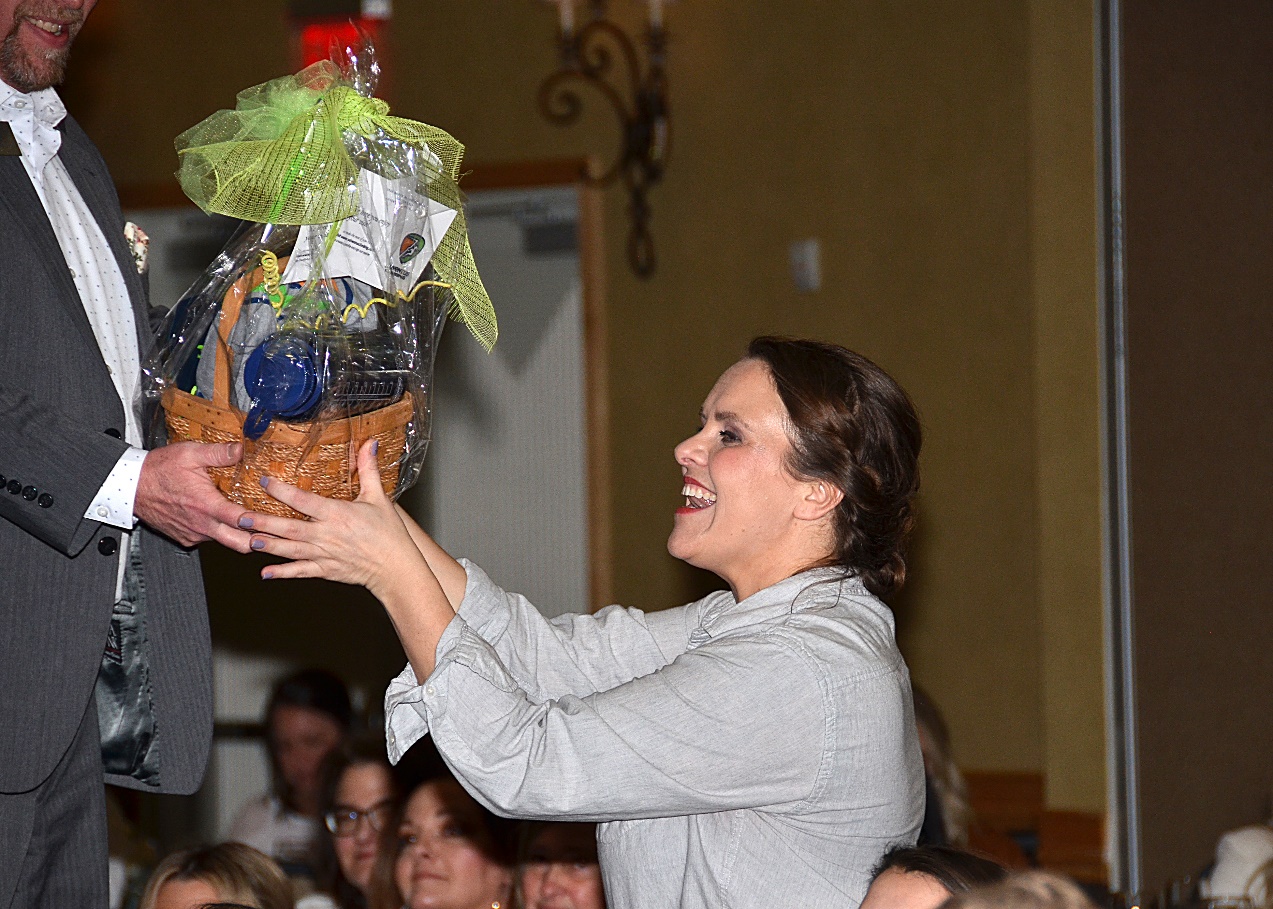 Thank you to our MANY raffle donors!
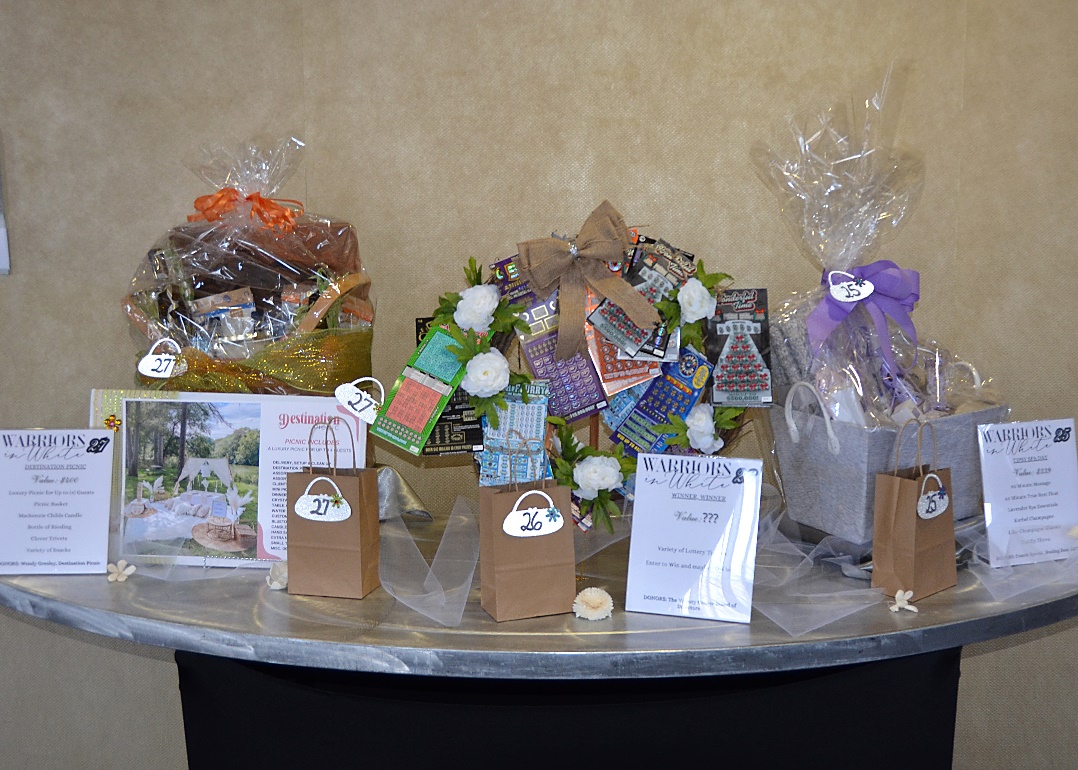 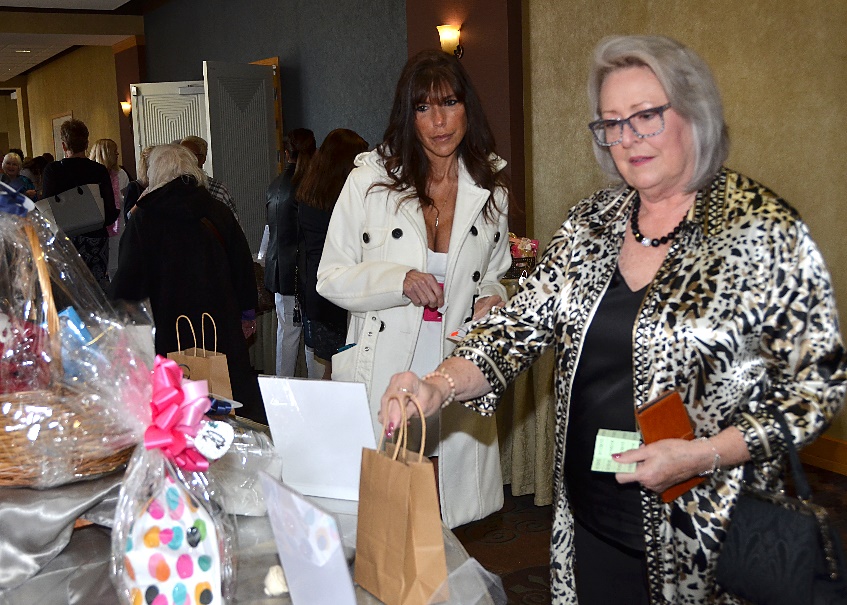 Presented by
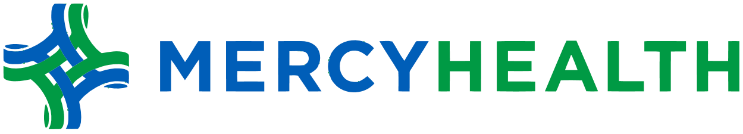 SPECIAL THANKS!
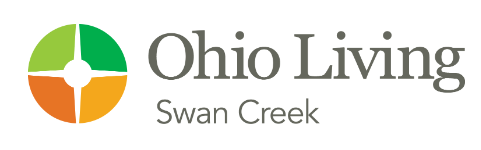 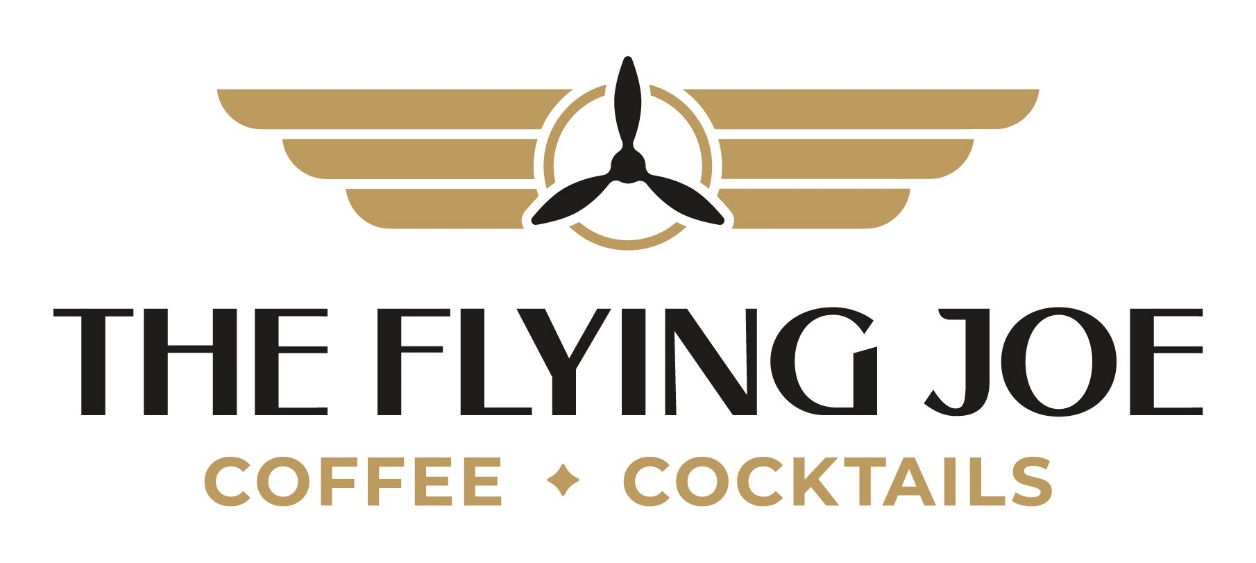 Presented by
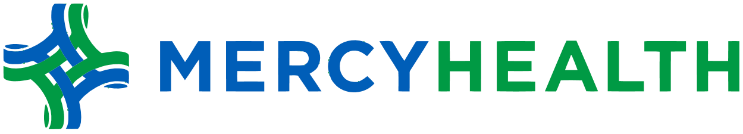 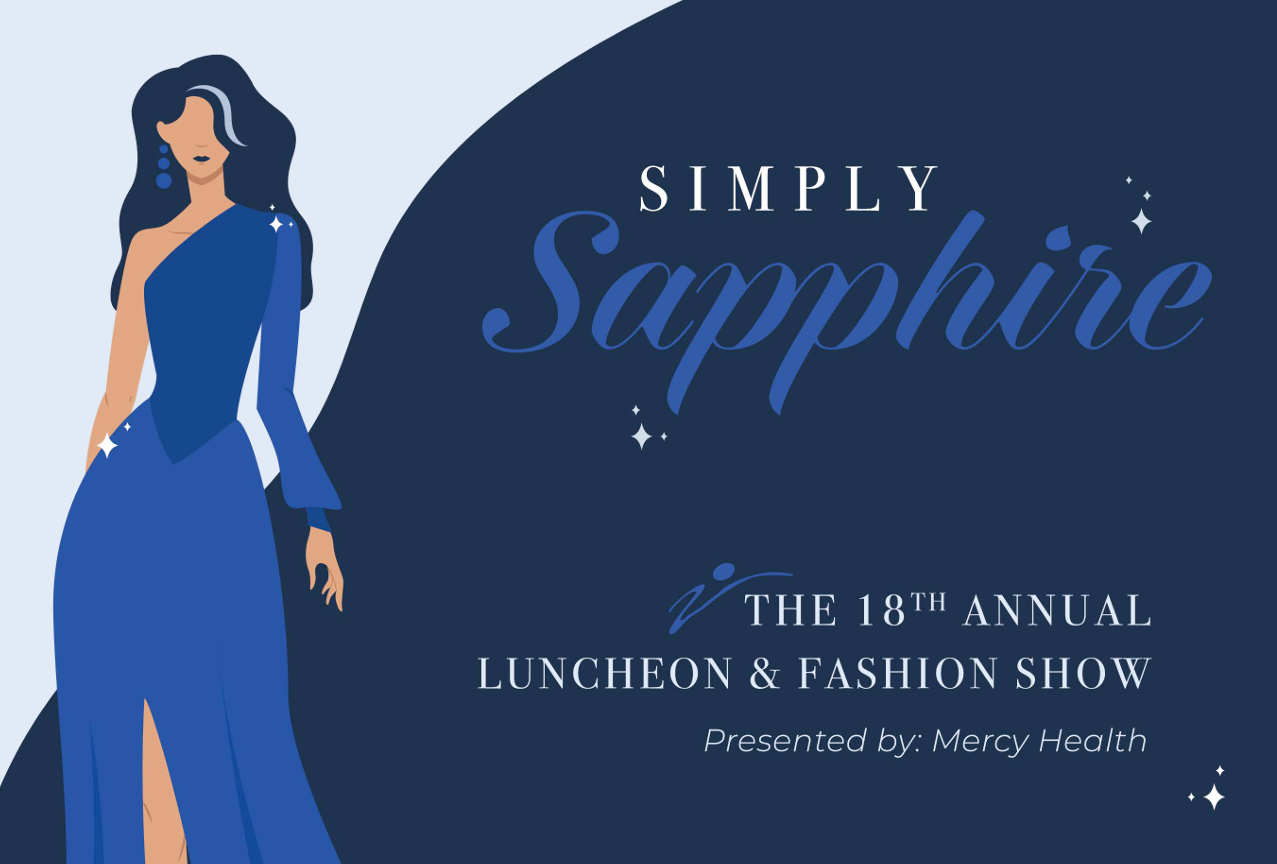